Quand les  API DE GOOGLEdeviennent une armepour notre  SEO
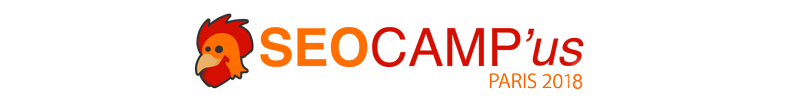 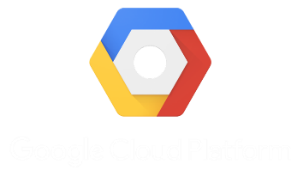 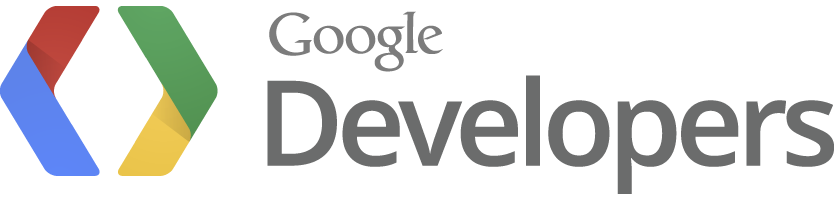 Mathieu
CHARTIER

    @Formation_web
https://www.internet-formation.fr
https://blog.internet-formation.fr
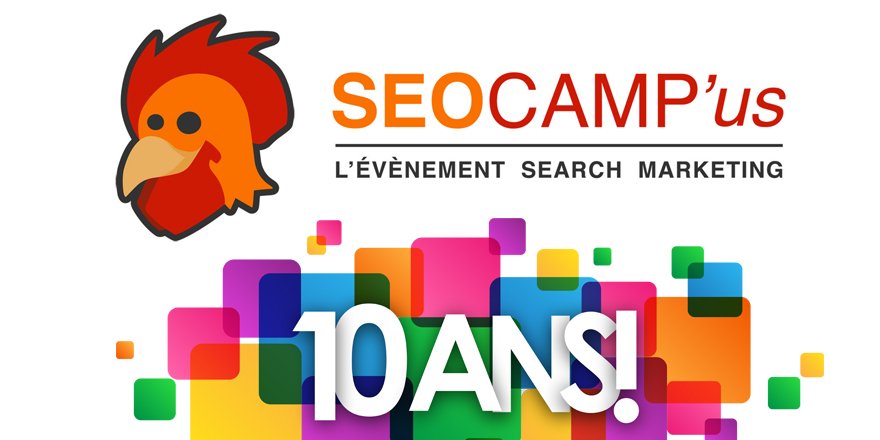 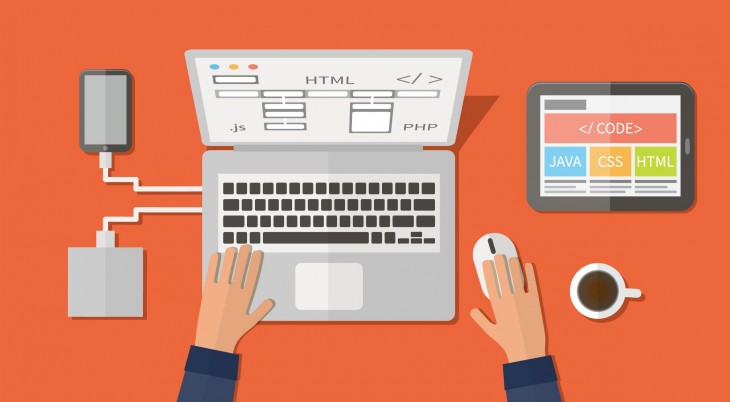 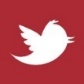 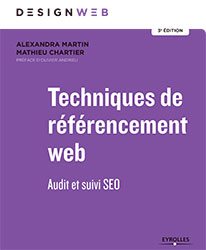 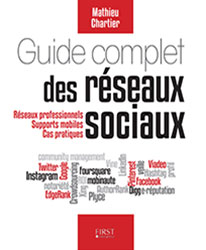 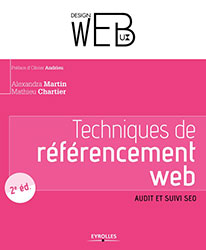 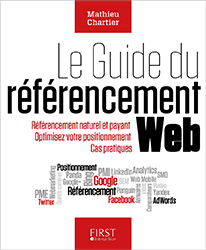 API : KESAKO ? Application Programming Interface Ensemble de fonctions, de classes, des méthodes (…)d’un programme ouvert à d’autres programmes Interface entre un programme parentet des programmes fils
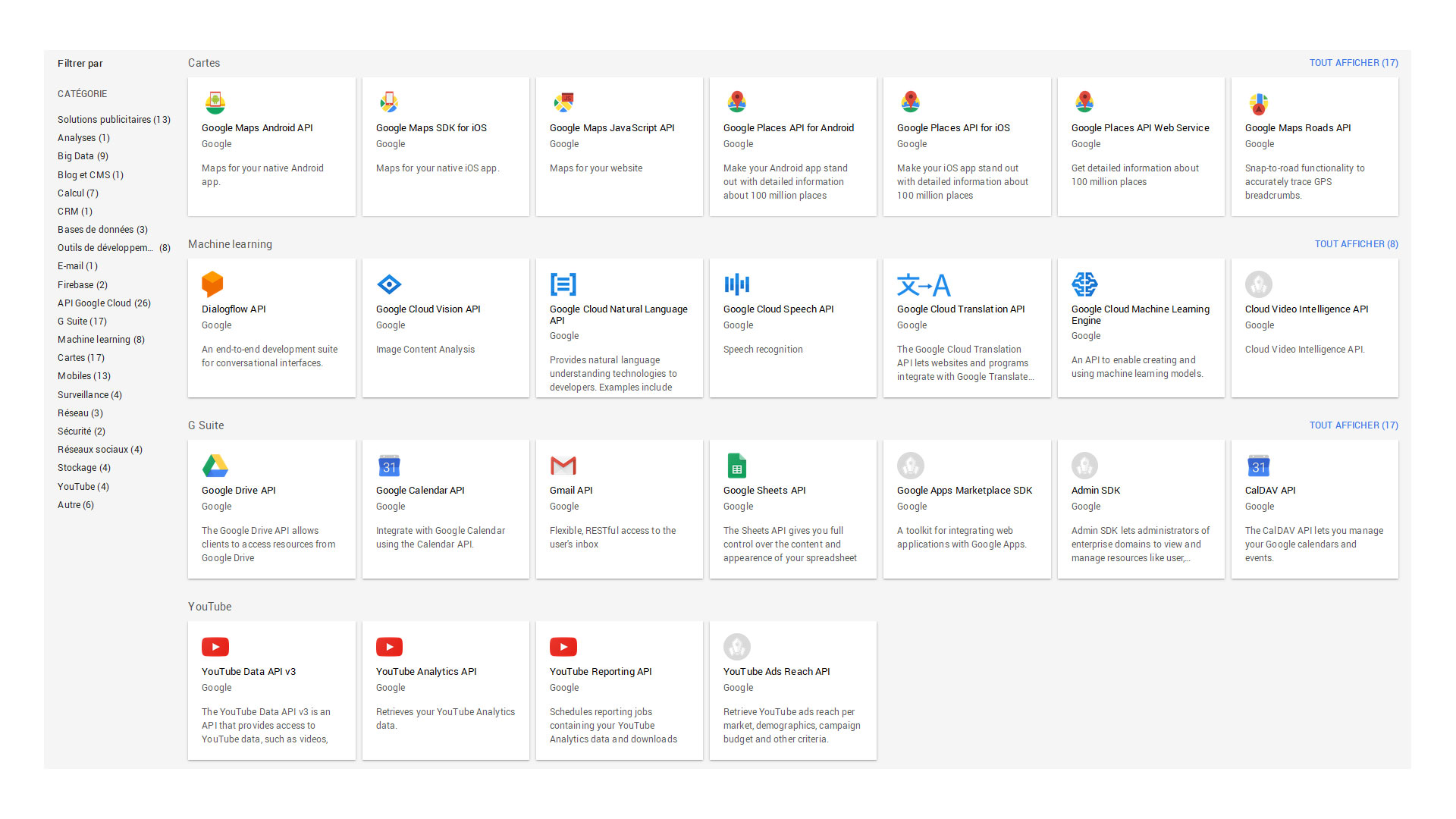 UN WEB FAIT D’API… GOOGLE   plus de 154 API variées !https://console.cloud.google.com/apis/BING   plus de 28 API en placehttps://www.bing.com/partners/developersTWITTER, FACEBOOK, PINTEREST, SNAPCHAT…Des dizaines d’API pour de multiples fonctionnalitésOPENWEATHERMAP, API.GOUV.FR, COLORTAG, EMEI…Des API variées en open data pour obtenir des données intéressantes
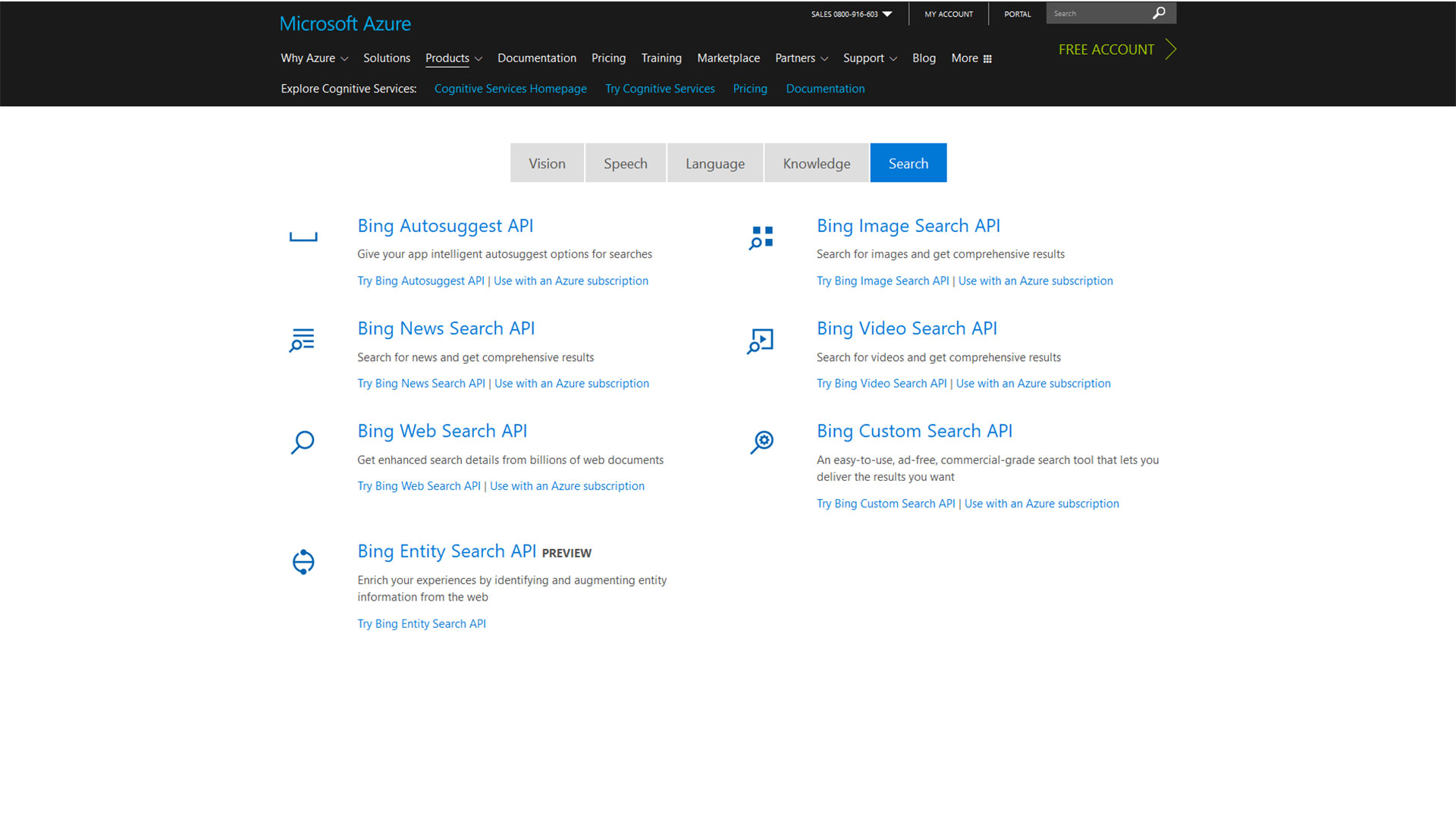 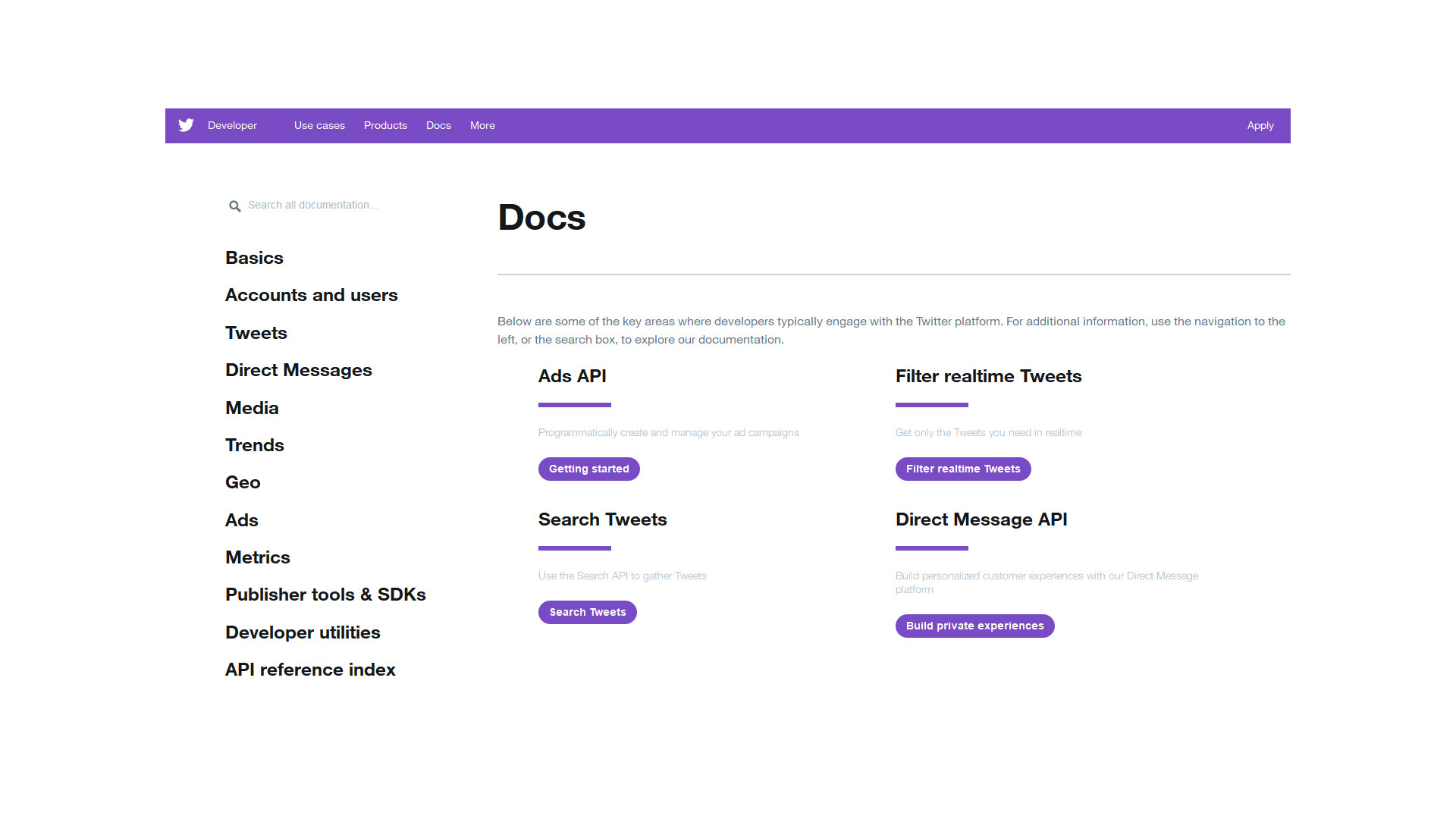 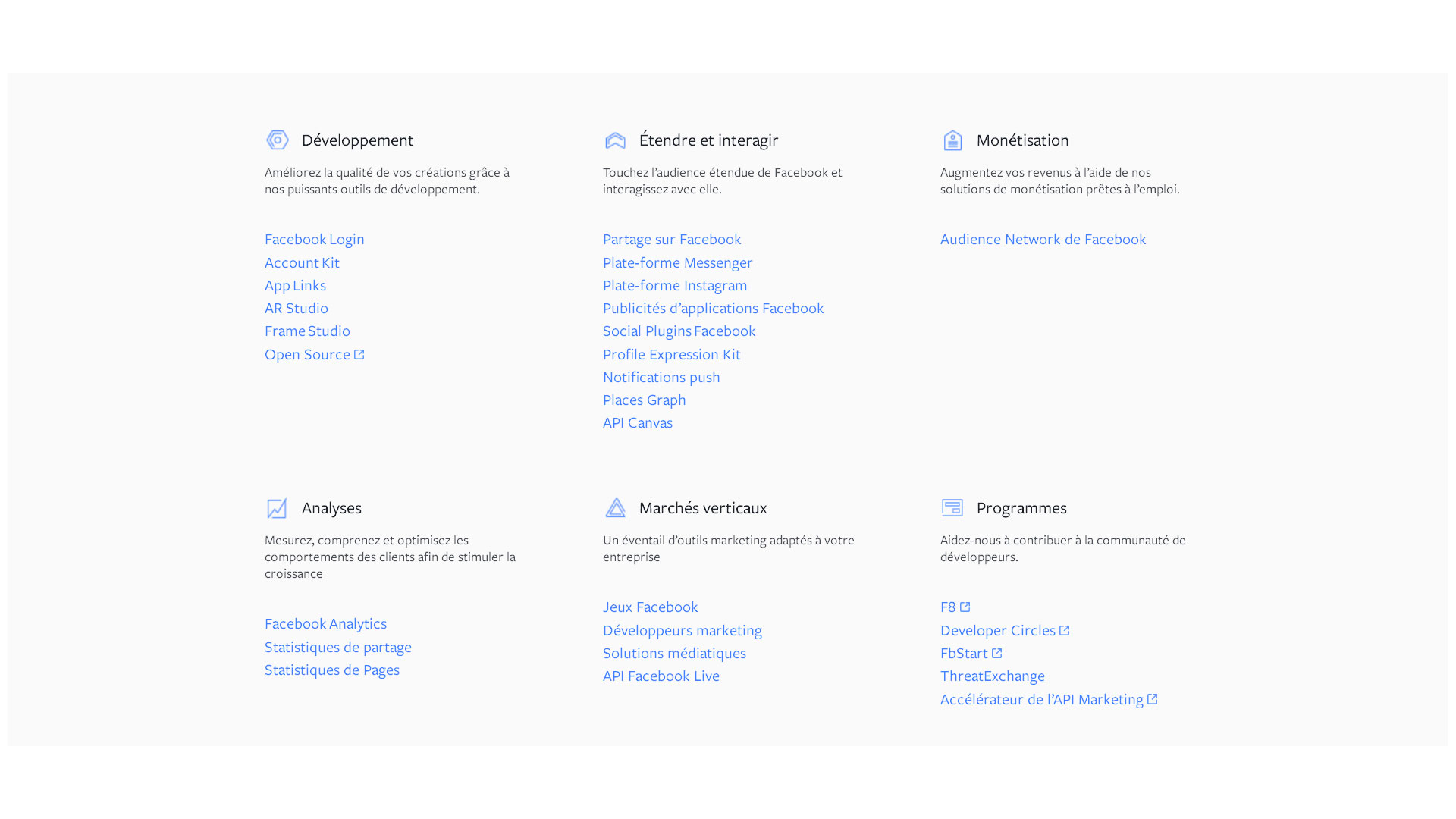 QUE FAIRE AVEC LESAPI DE GOOGLE ? VARIÉTÉ  Cartes, VocalBots, Google+, CRM, SEO…DISPONIBILITÉ  Souvent gratuites (ou limitées)…EFFICIENCE  Automatisation de tâches, création d’outils…SÉCURISÉ  Clé d’API, Oauth, compte de service…
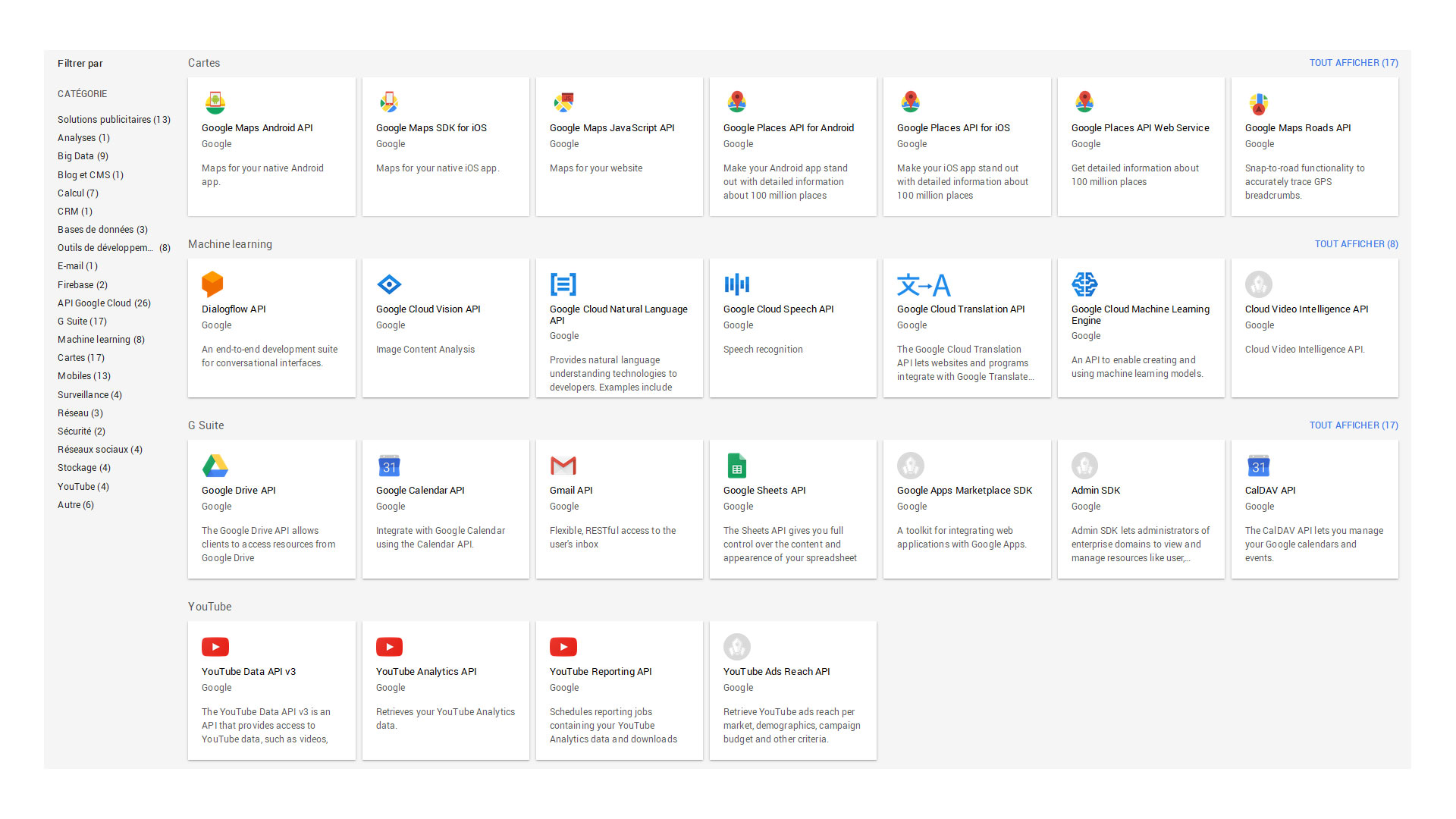 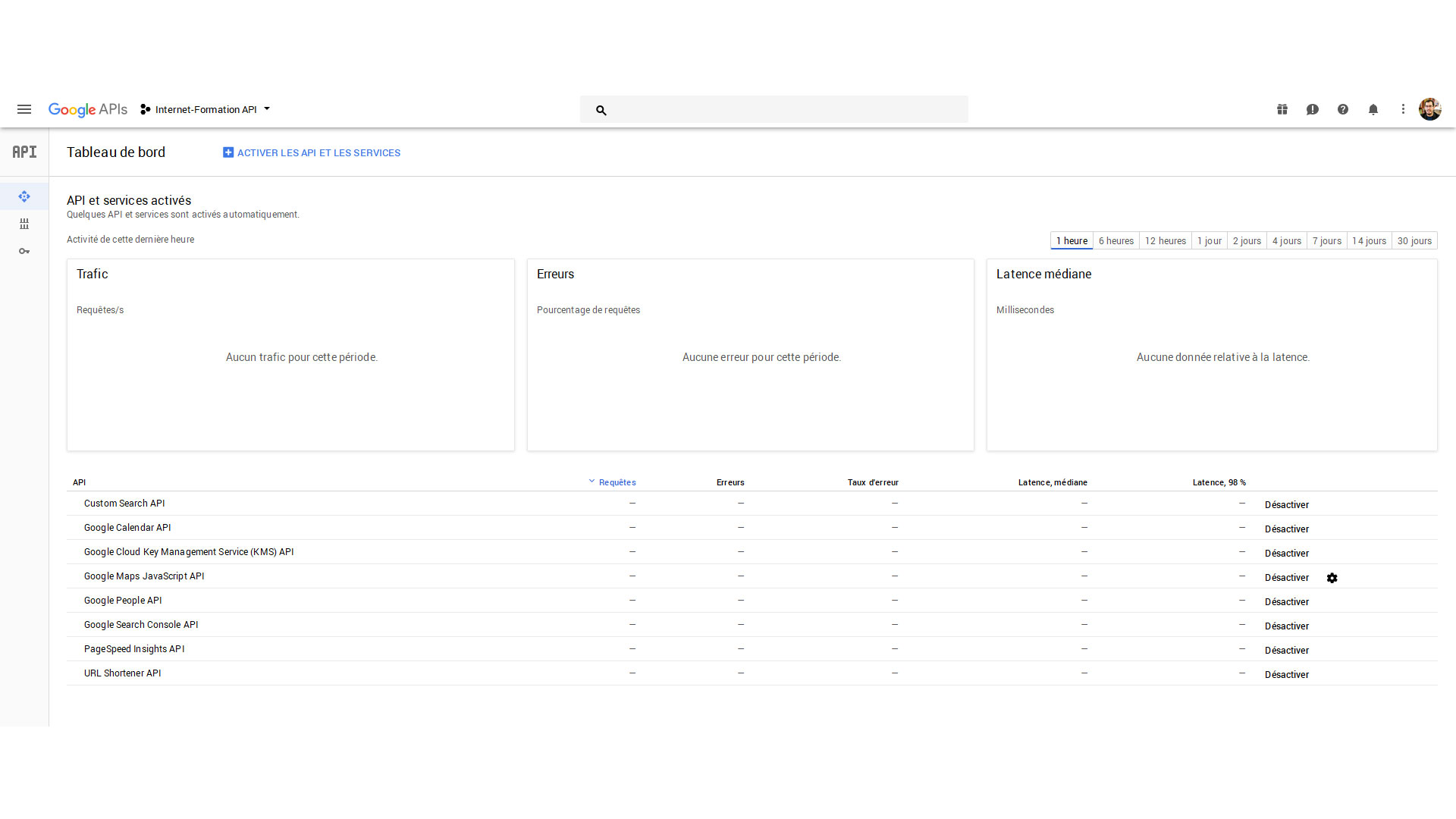 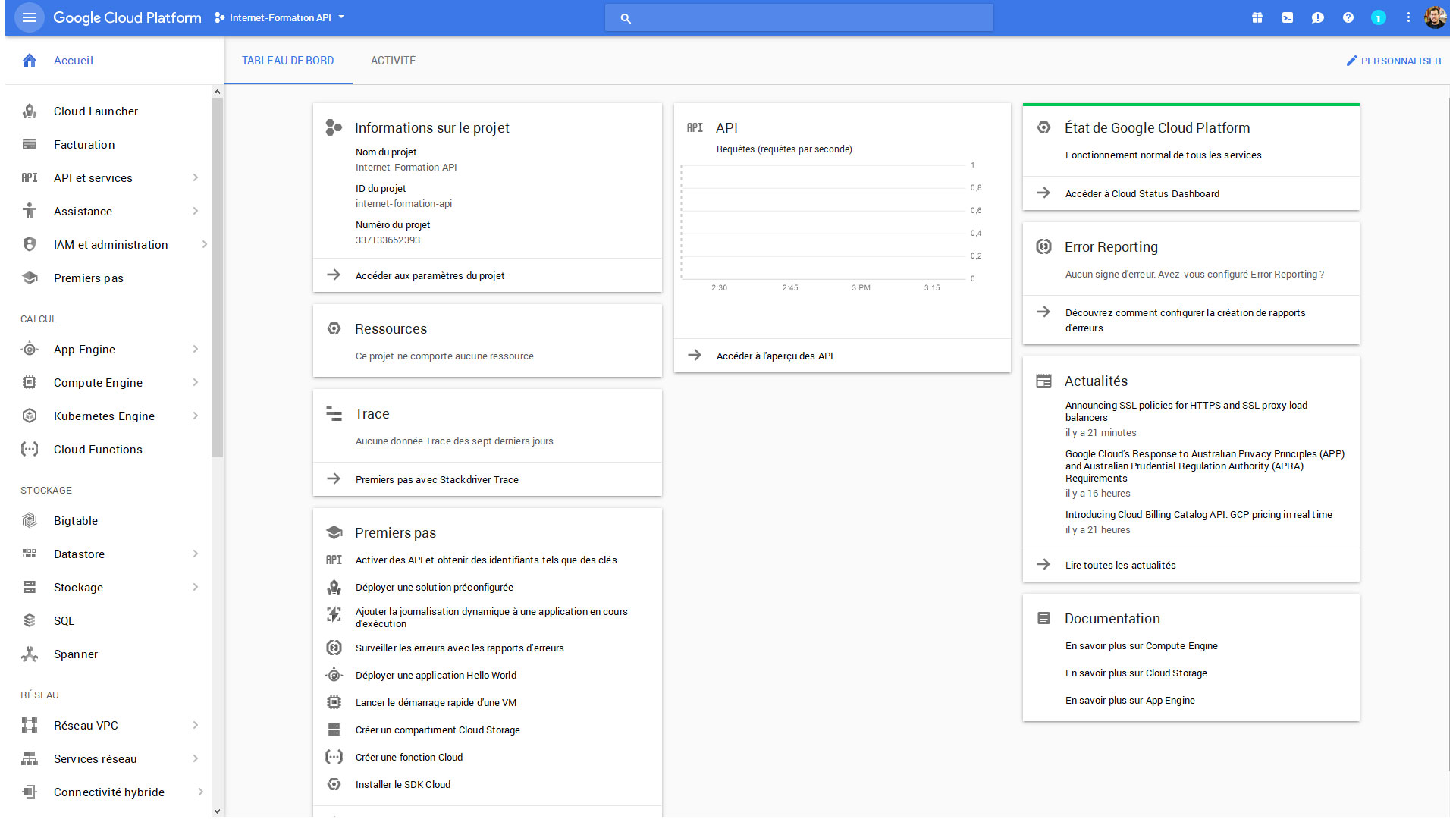 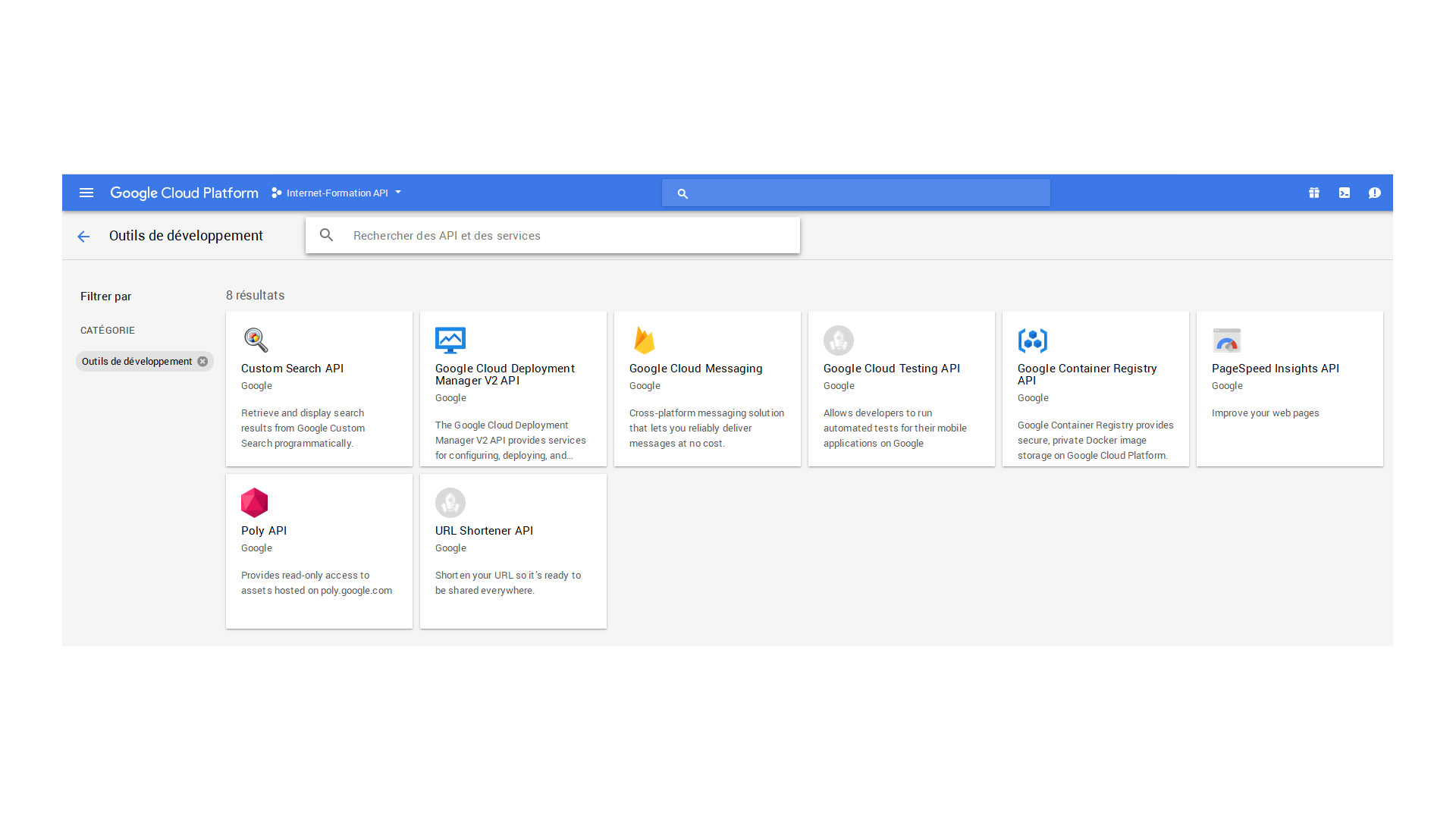 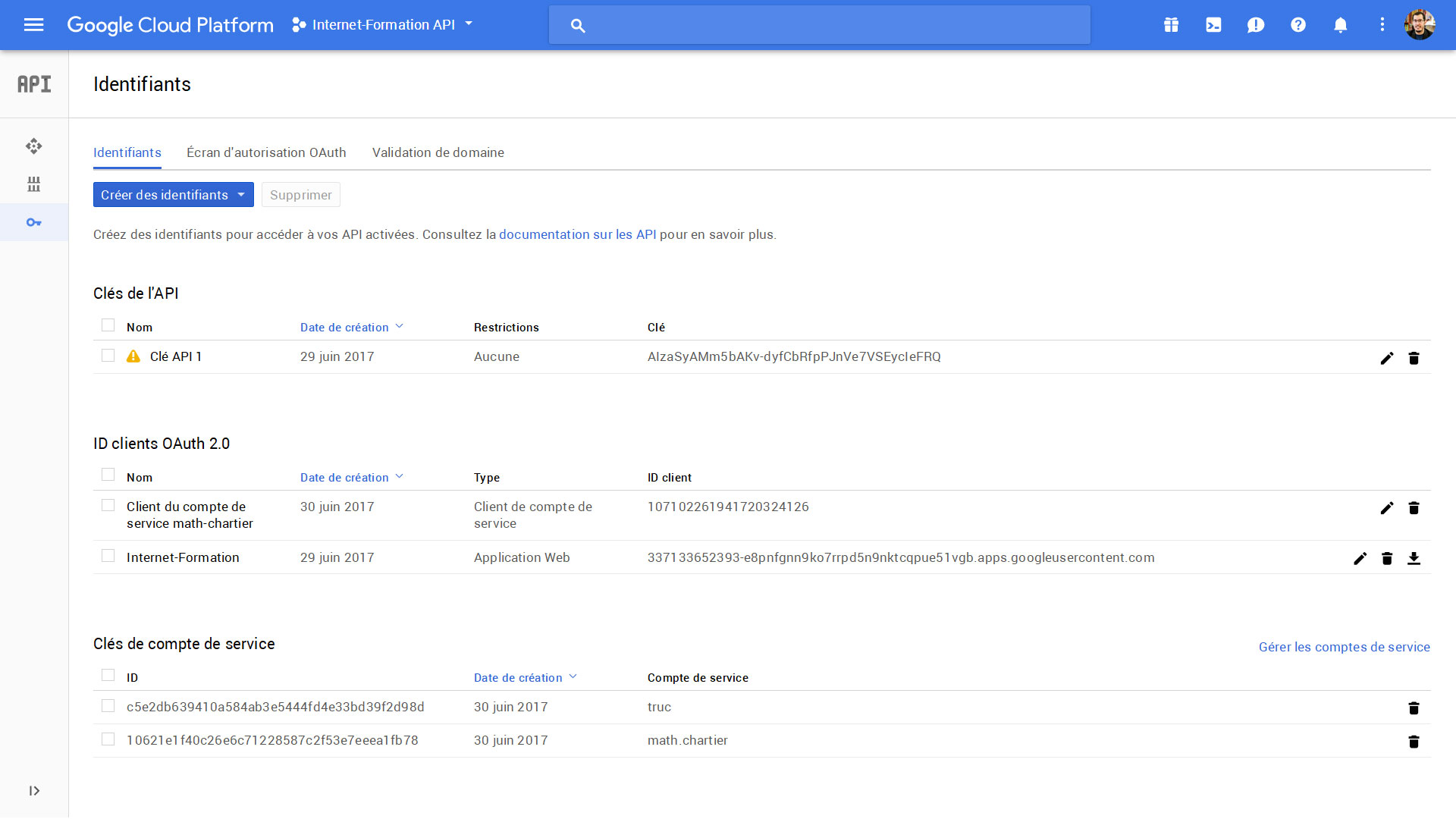 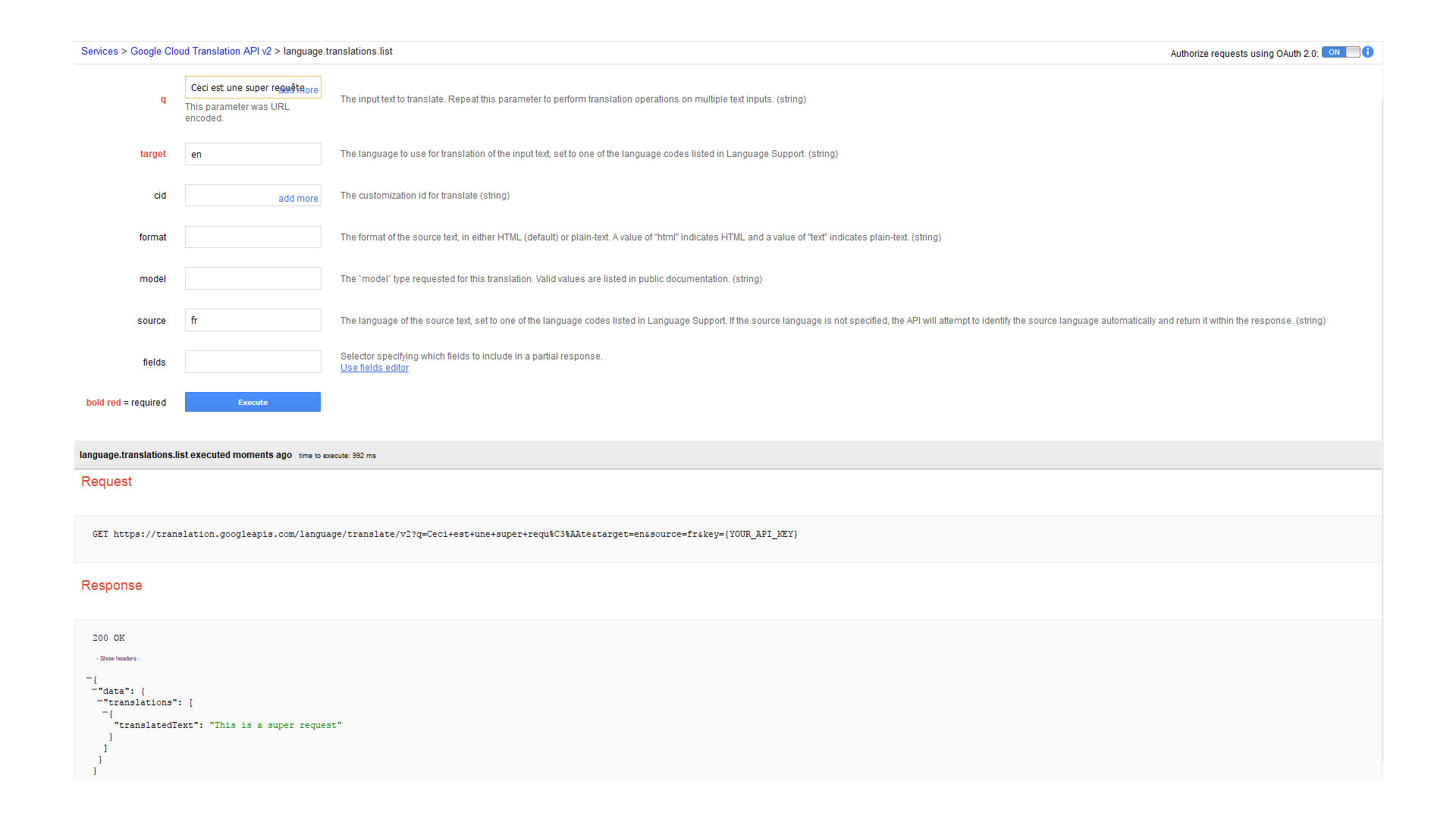 UTILISER LES APIS DE GOOGLE

CONSOLE DEV   https://console.developers.google.com/apis/
CONSOLE CLOUD   https://console.cloud.google.com/apis/
LISTE DES APIS   https://console.cloud.google.com/apis/library
IDENTIFIANTS   https://console.cloud.google.com/apis/credentials
TESTER LES API EN DIRECT   outil API Explorer
Multitude de LIBRAIRIES open source https://developers.google.com/api-client-library/Java, Python, PHP, Javascript, Objective-C, Go, Ruby, Node-JS…
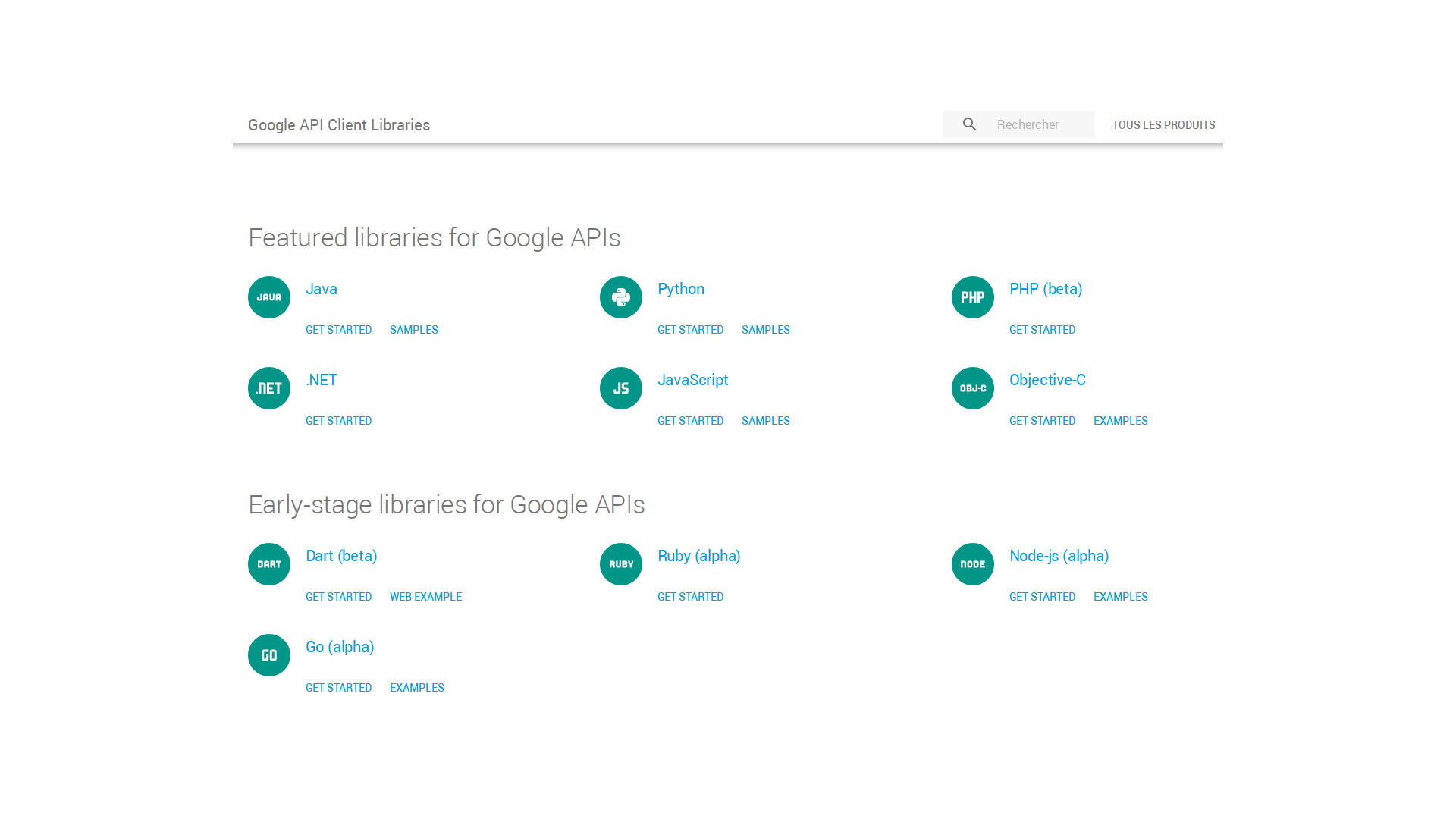 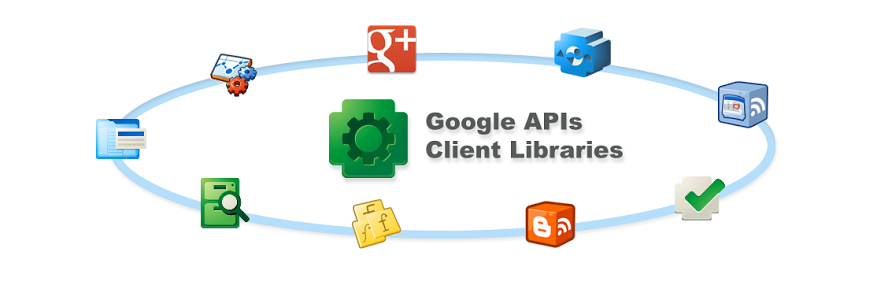 Comment S’AUTHENTIFIER ?
 
LE PLUS DUR COMMENCE…
 
Créer un projet et activer des API
Obtenir les bons identifiants
Choisir le scope (si authentification nécessaire)
https://developers.google.com/identity/protocols/googlescopes
N.B. : se méfier du Guzzle (pour PHP uniquement)

Attention à la documentation souvent imprécise…
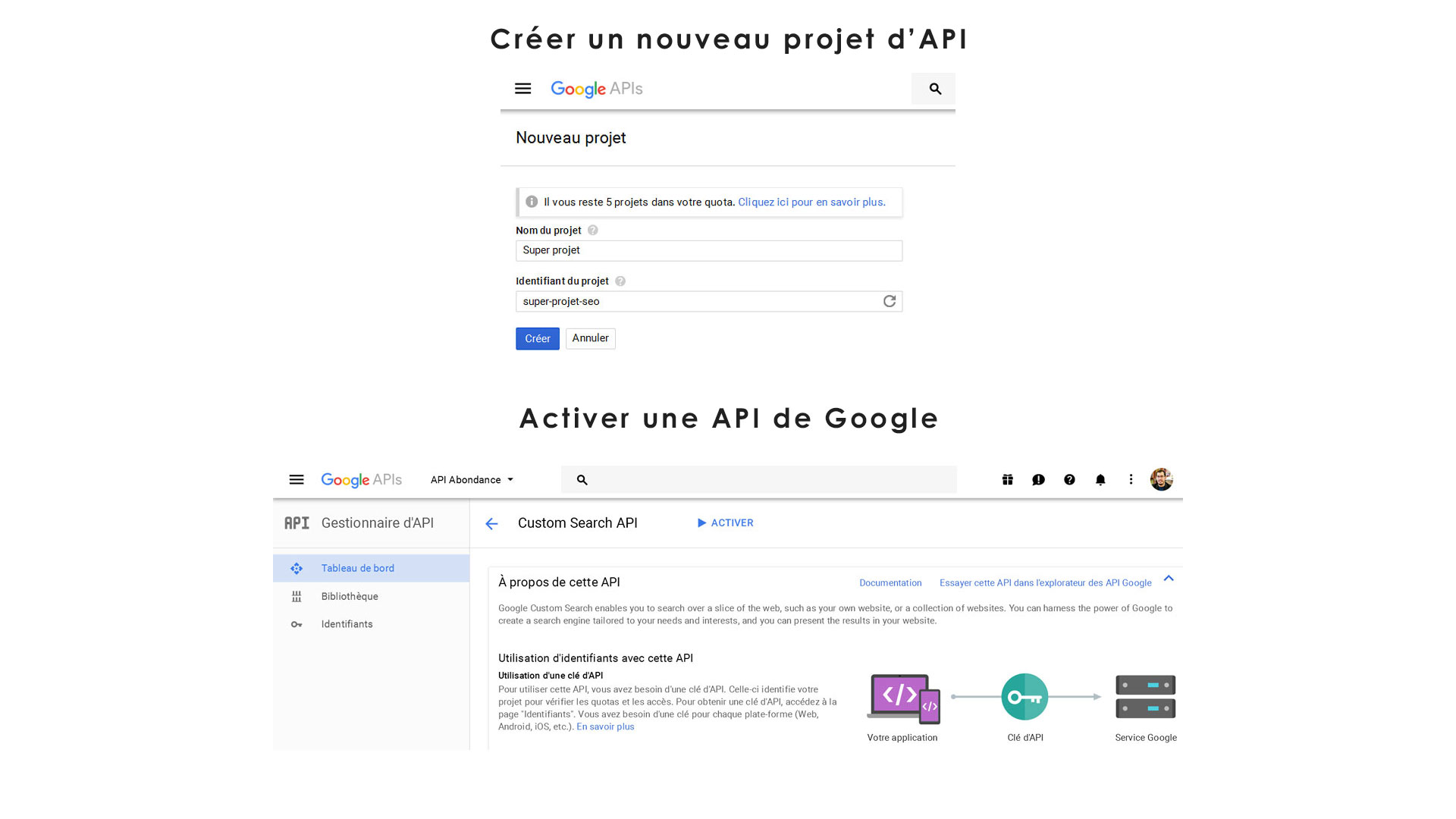 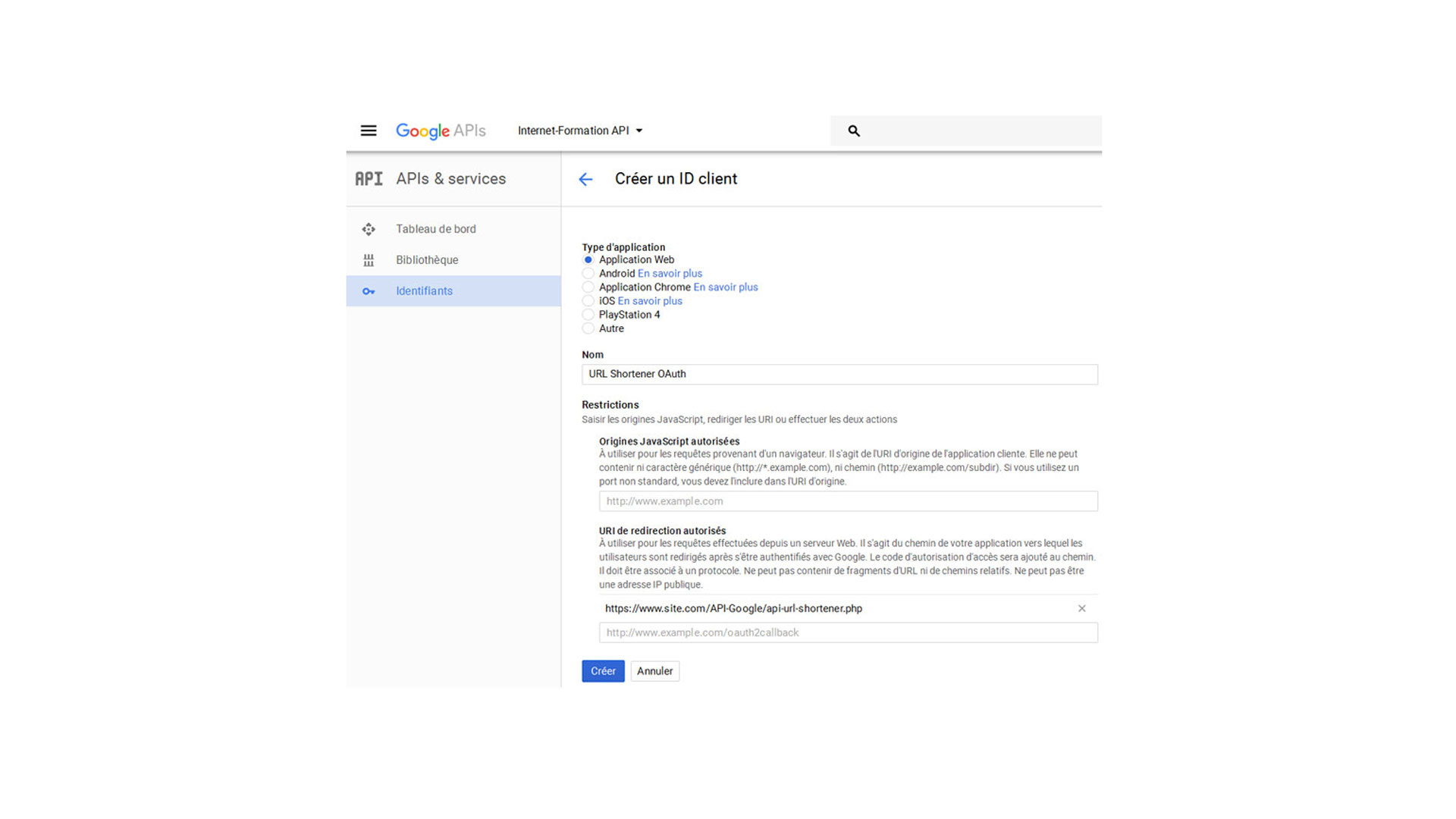 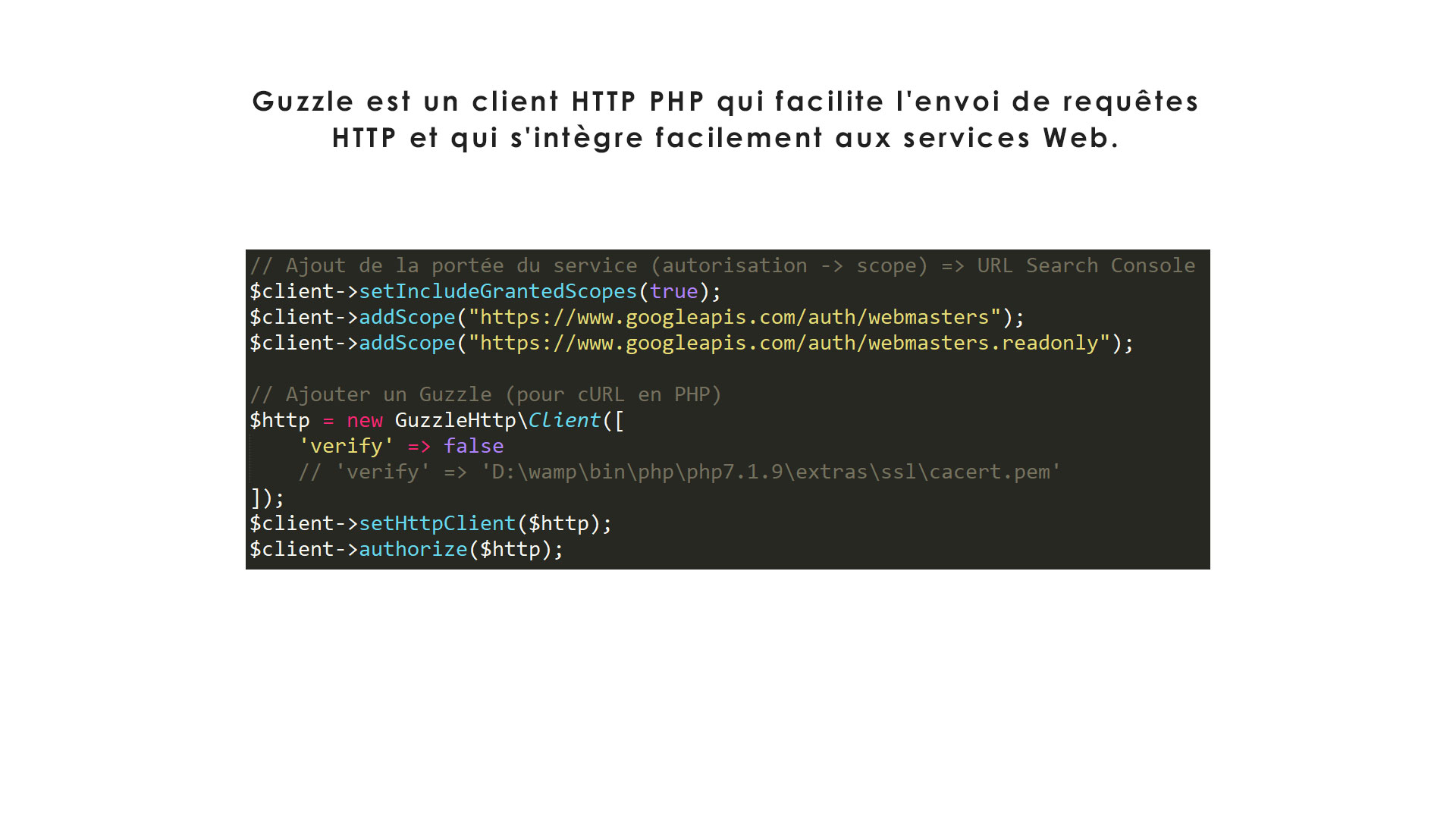 Exemple simple de l’APIURL SHORTENER PHP API CLIENT   version beta !Interaction courante avec la plupart des frameworks, CMS et sites webPYTHON API CLIENT   des exemples en ligneCode court et simple grâce à la syntaxe de PythonJAVASCRIPT API CLIENT   des exemples en ligneCode accessible, applications variables, et interactivité maximale avec le Web
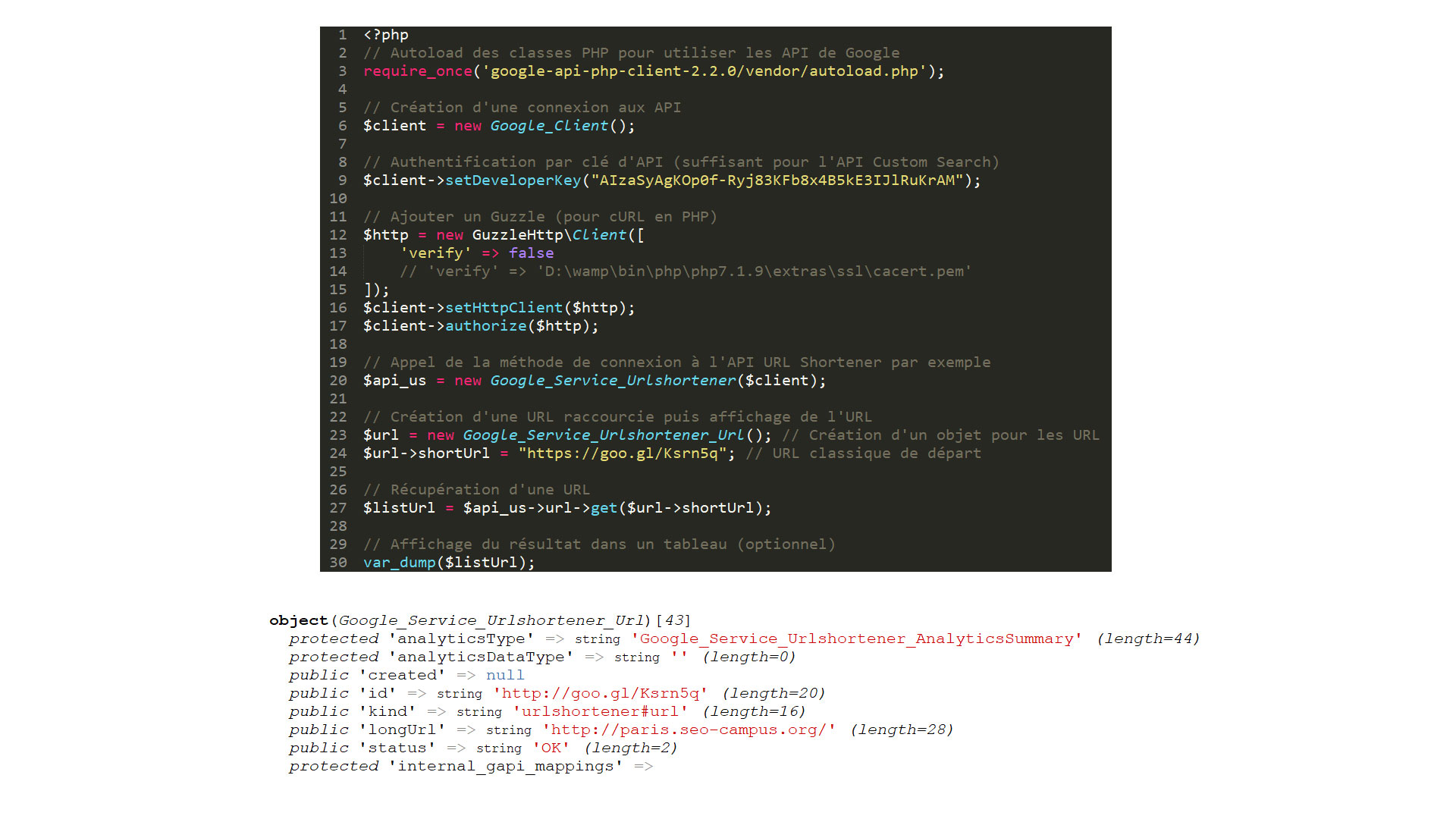 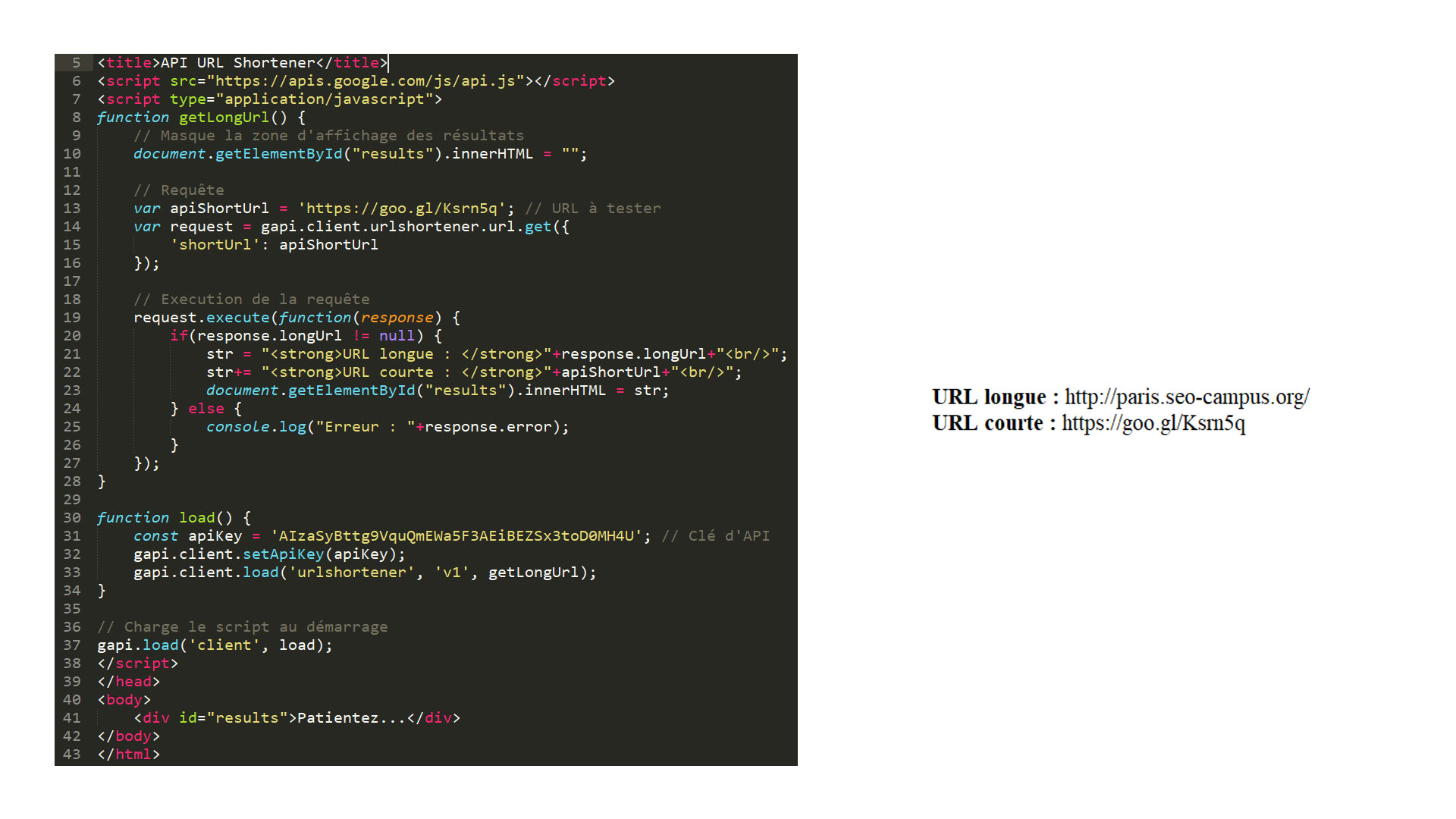 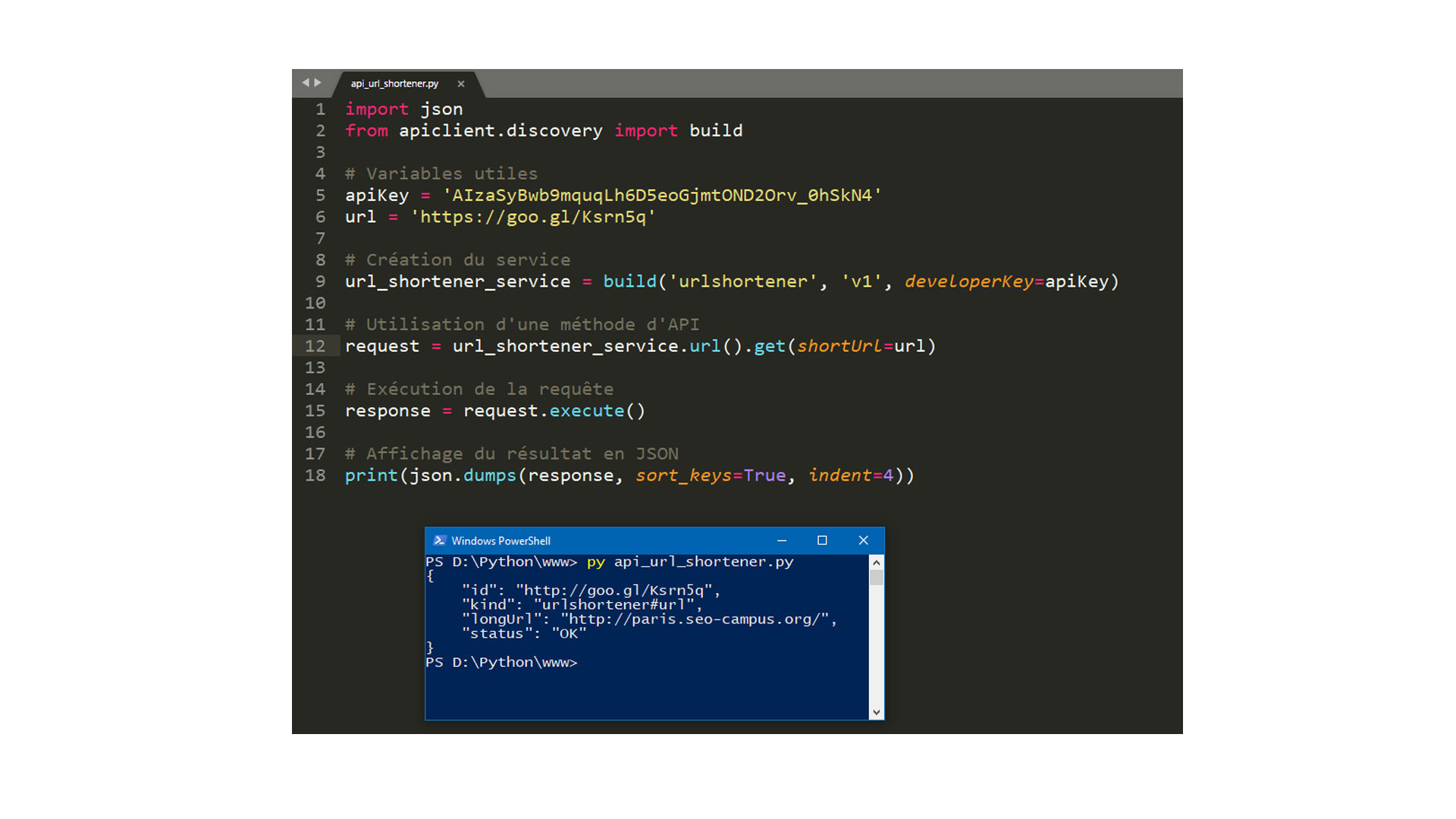 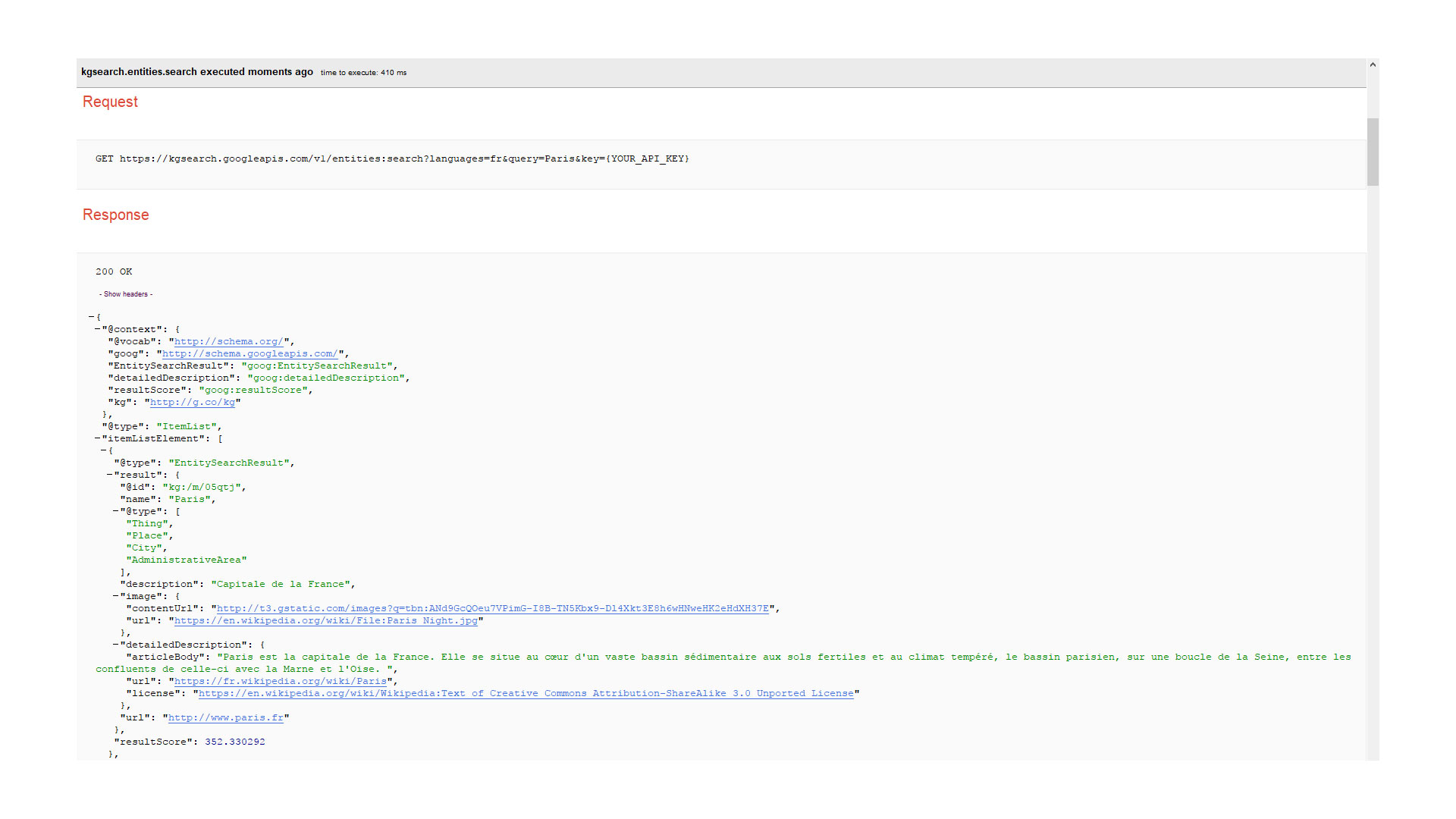 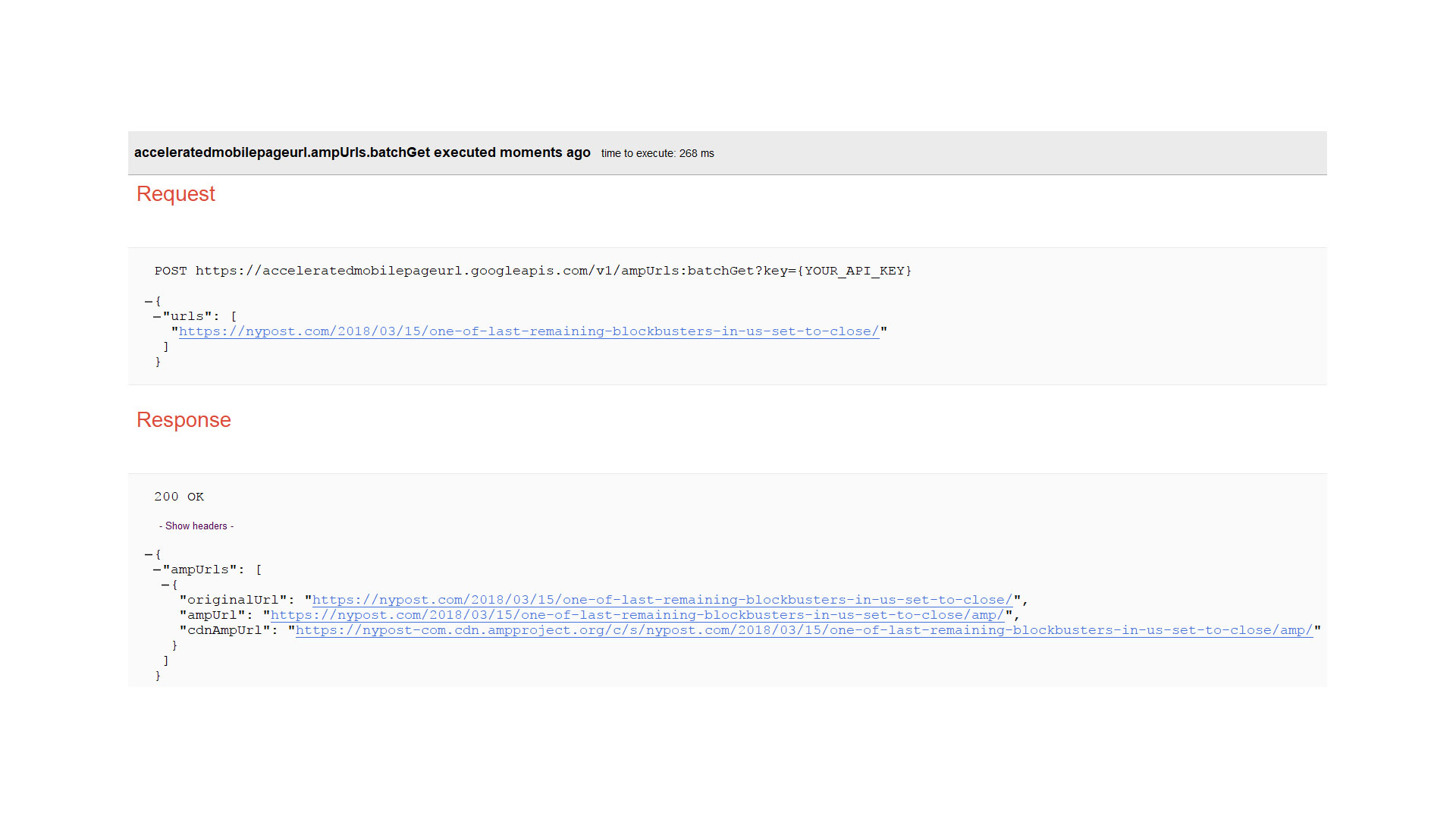 Des API à exploiter pour le  SEOCUSTOM SEARCH   Une recherche lightPAGESPEED INSIGHTS   Informations sur la vitesseGOOGLE MY BUSINESS API   Gérer le SEO local à distanceAPI URL TESTING TOOL   Test de la version mobileKNOWLEDGE GRAPH SEARCH   Récolte les données du GraphCONTENT API FOR SHOPPING   Administre Merchant CenterGOOGLE FONTS DEVELOPERS   Optimise les policesACCELERATED MOBILE PAGES URL   Vérifie l’existence d’AMP
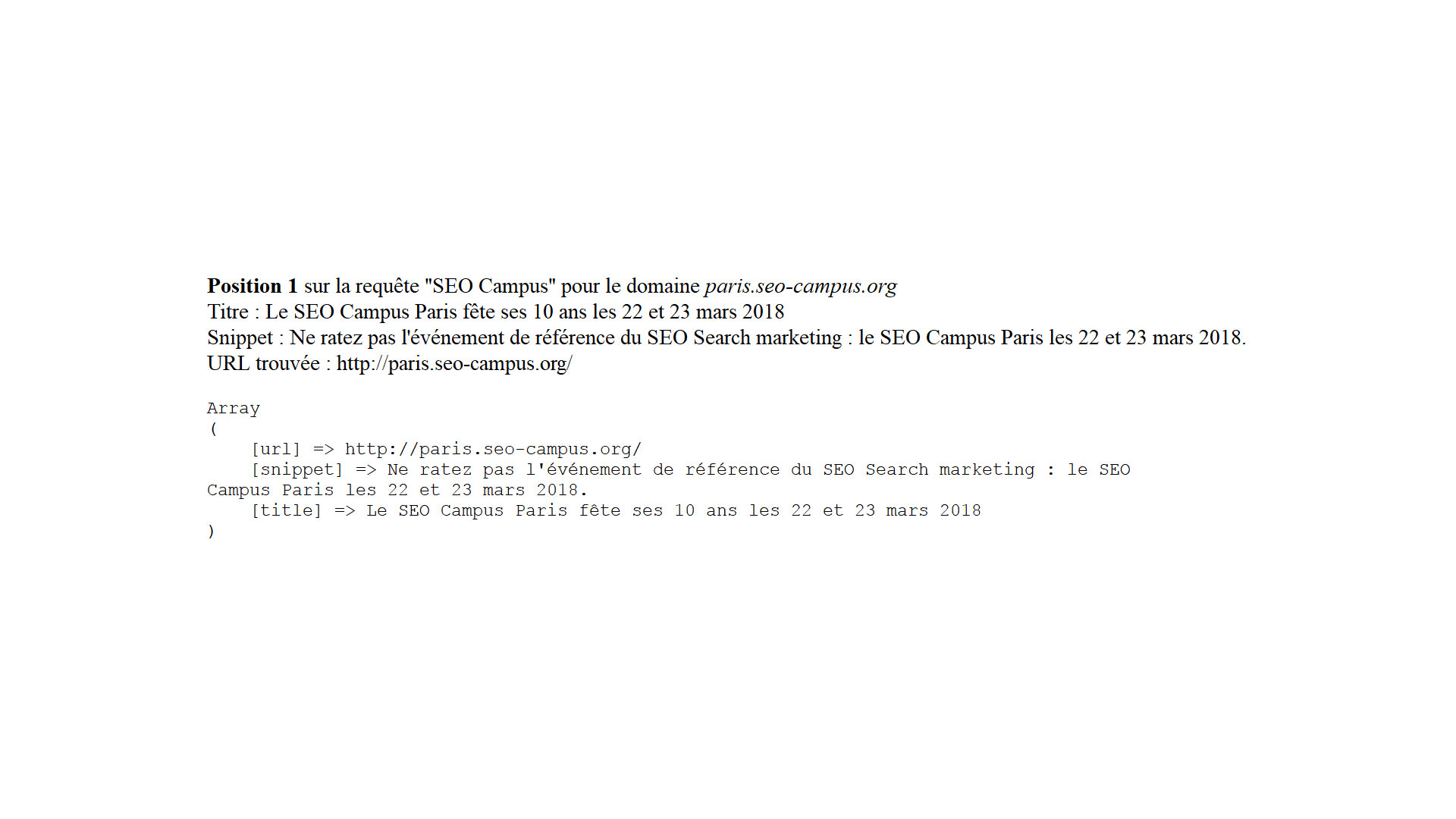 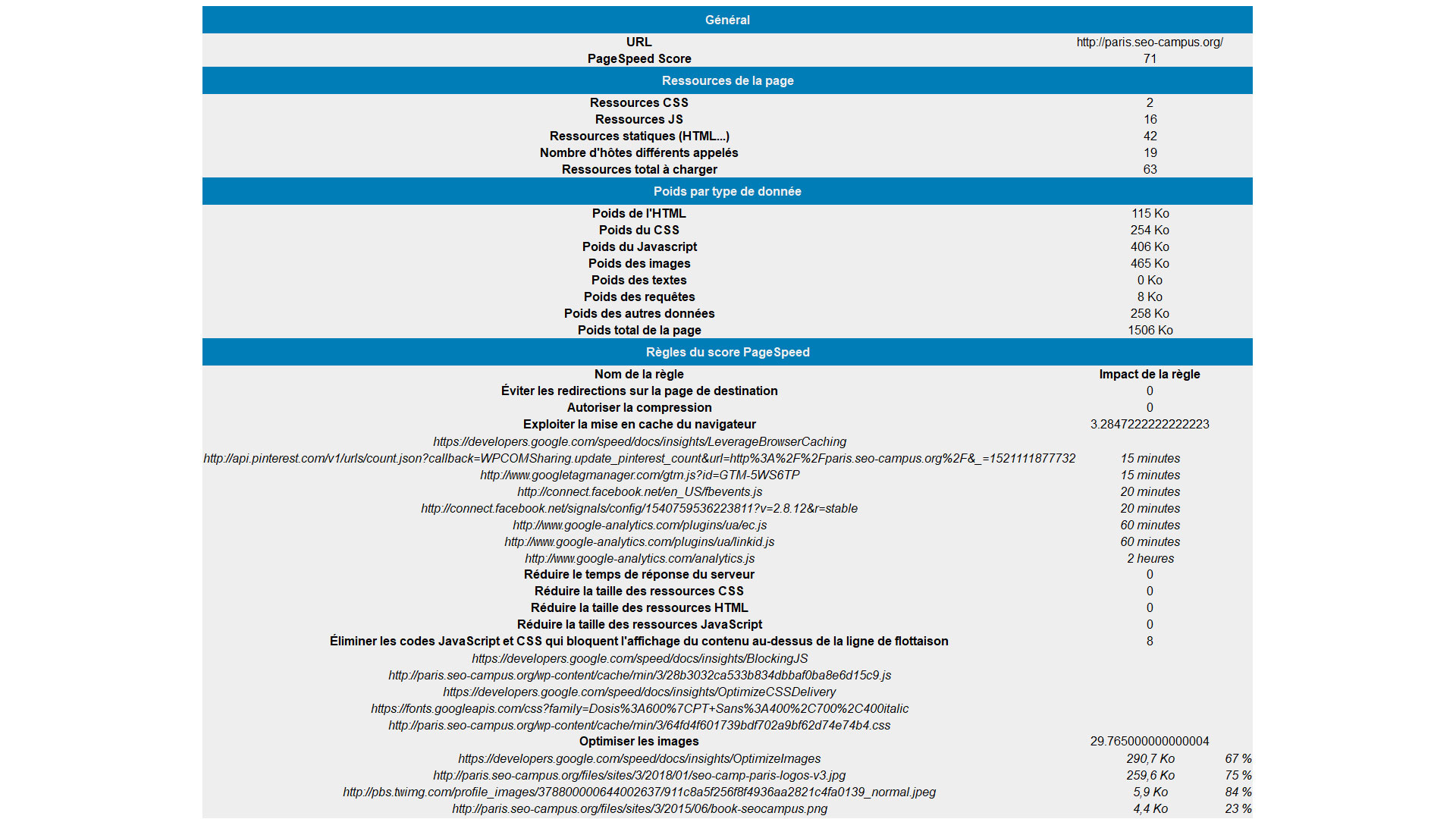 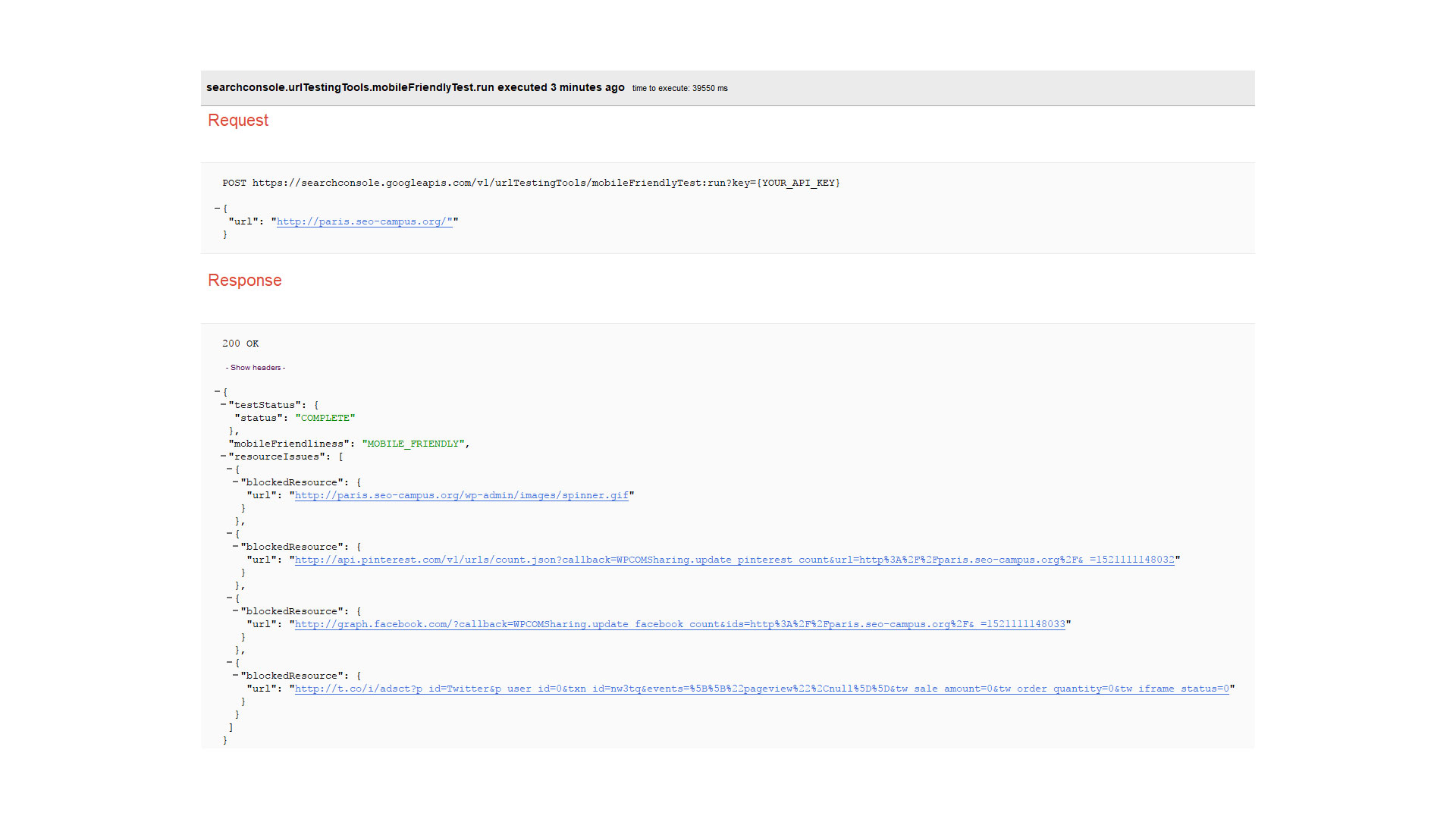 Machine learning avec l’API
NATURAL LANGUAGE

NLP (Natural Language Processing)  Comprendre le langage
https://cloud.google.com/natural-language/?hl=fr

Exemples d’usage
Google traduction utilise NLP pour conserver le sens d’une phrase en plusieurs langues
Google Assistant utilise NLP pour transcrire le texte analysé en réponse adaptée

Documentation complète  https://cloud.google.com/natural-language/docs/
Exemple de librairie NodeJS via NPM  https://www.npmjs.com/package/google-nlp
Administrer la
SEARCH CONSOLE

Plusieurs possibilités d’automatisation
Gestion des propriétés (ajout…)
Gestion des Sitemaps XML
Analyse des erreurs de crawl
Requêtes sur les données statistiques (impressions, clics, dimensions…)

Faites des tests : https://developers.google.com/apis-explorer/#p/webmasters/v3/
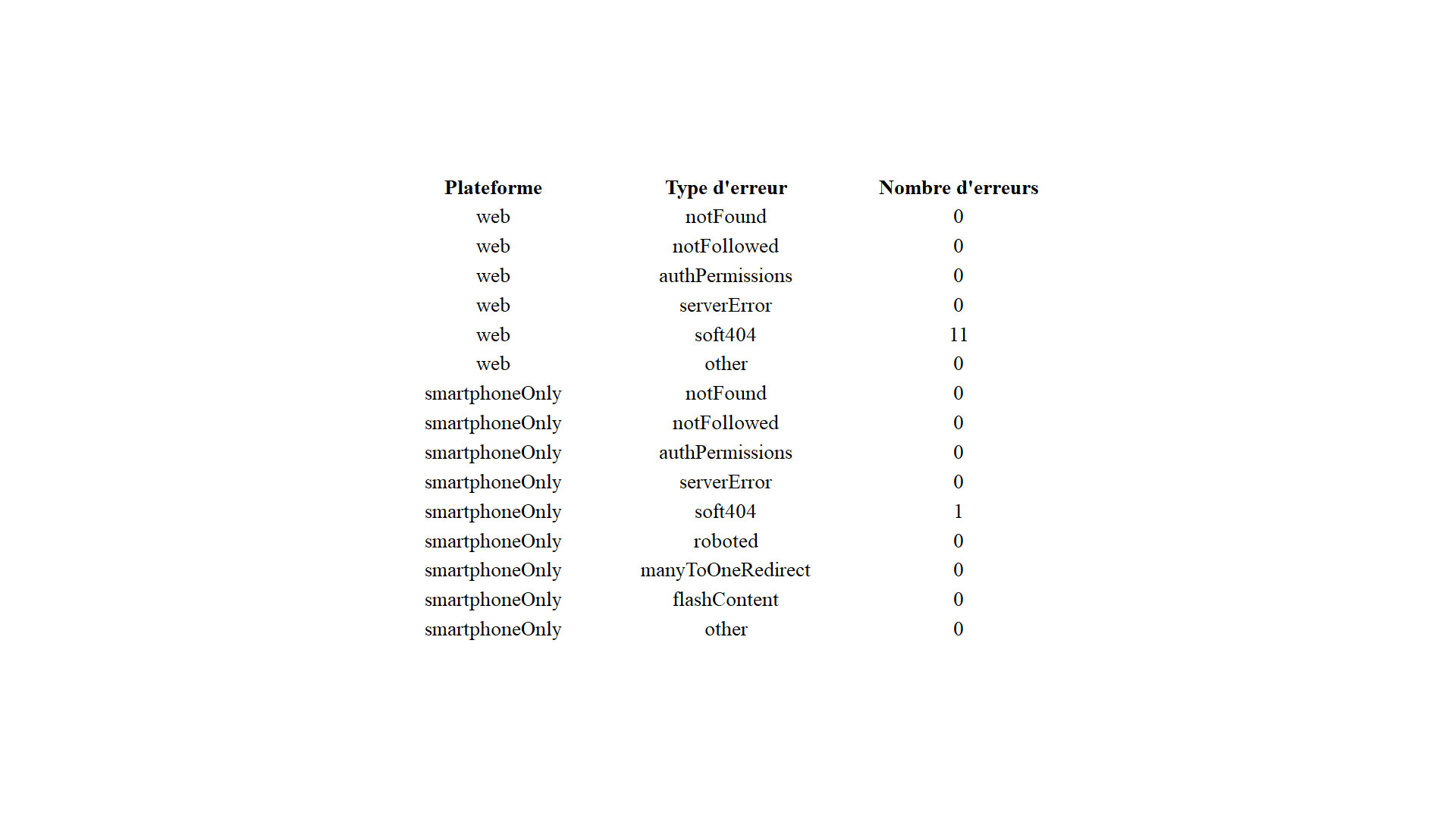 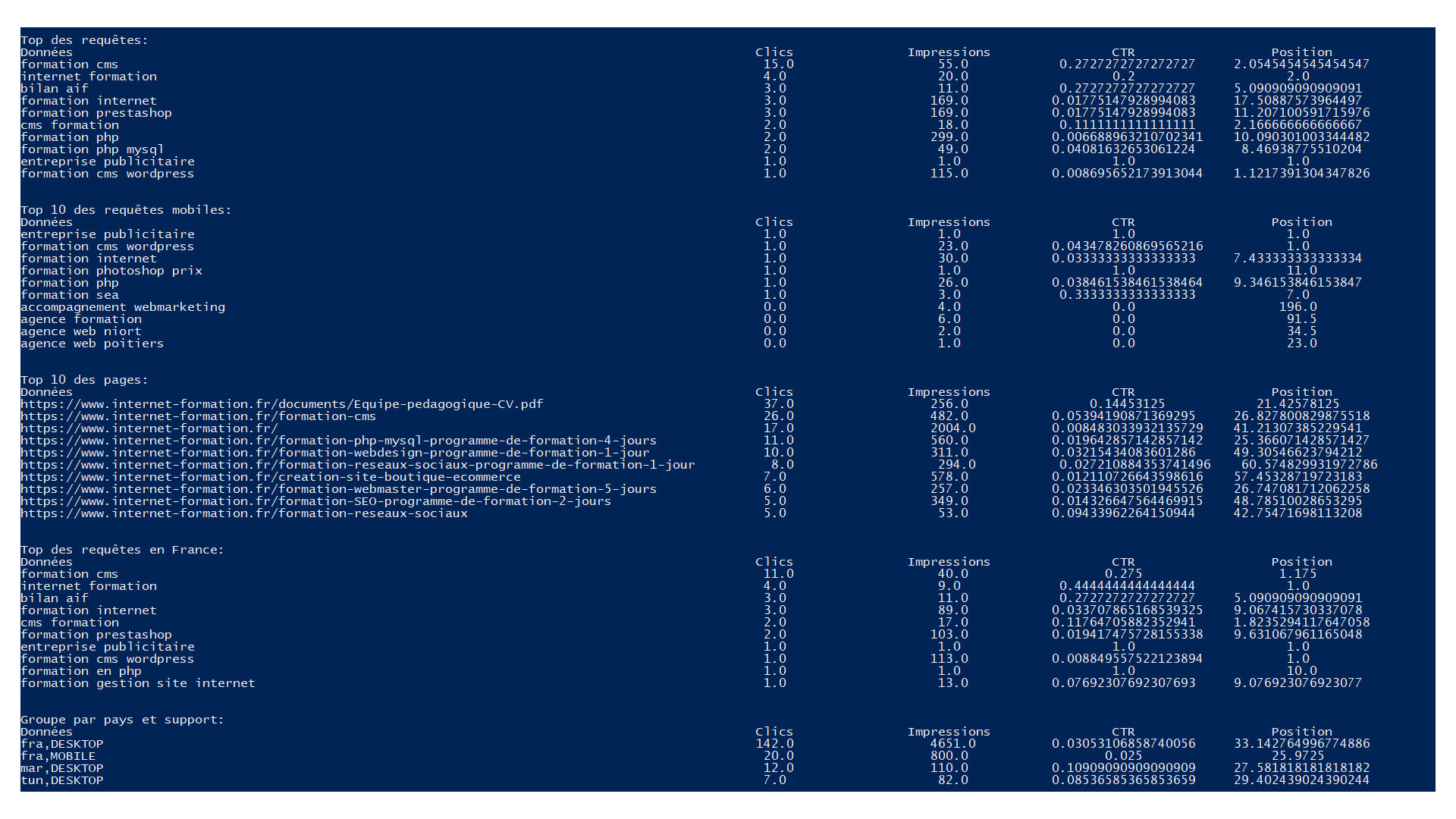 Gérer des SITEMAPS XML

PROBLÉMATIQUE   Connaître le nom de toutes les pages indexées

Générer des Sitemaps XML à URL unique
Placer ces Sitemaps dans des Sitemaps Index
Automatiser l’envoi des Sitemaps dans la Search Console 
Récolter les données automatiquement
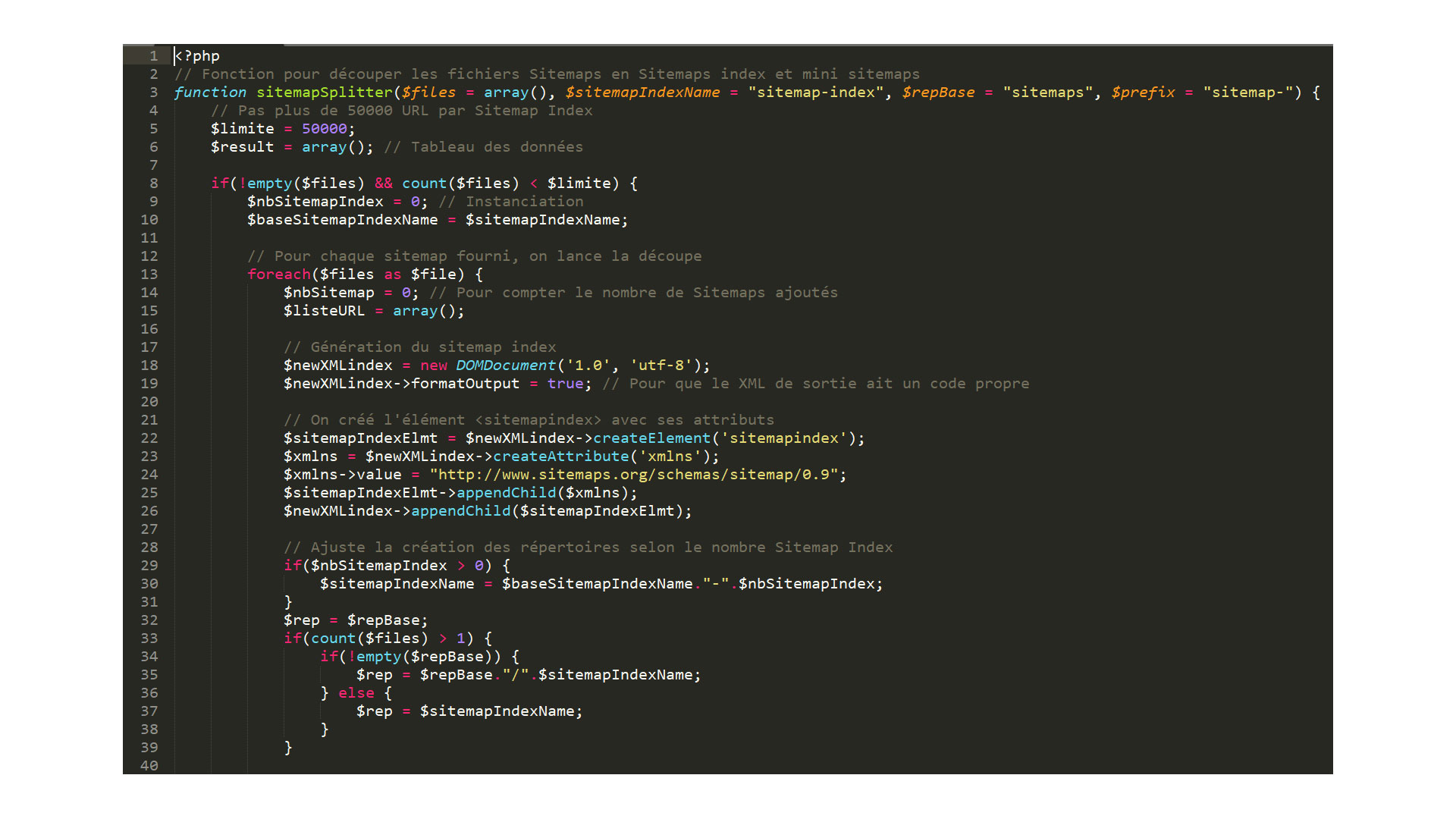 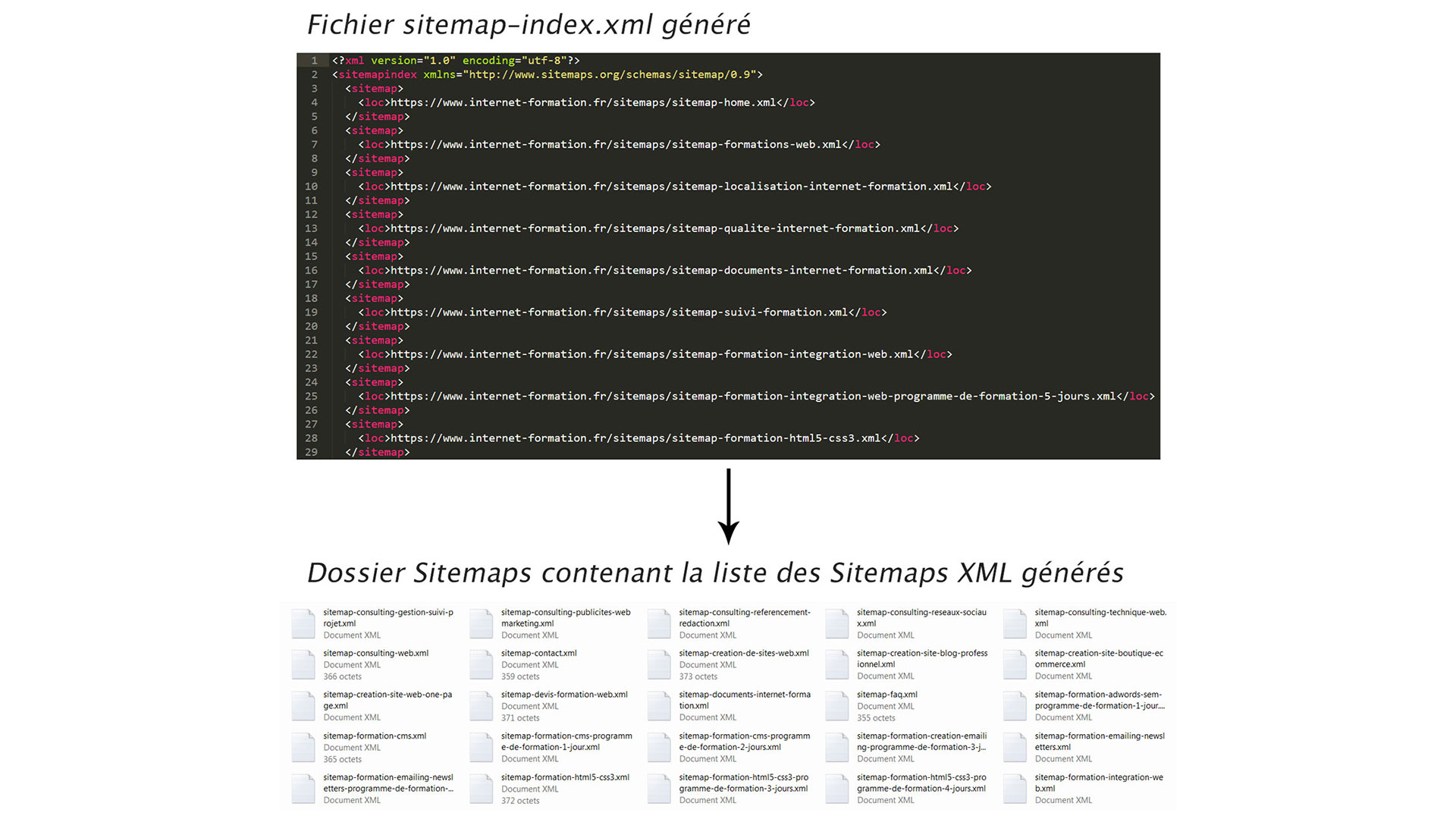 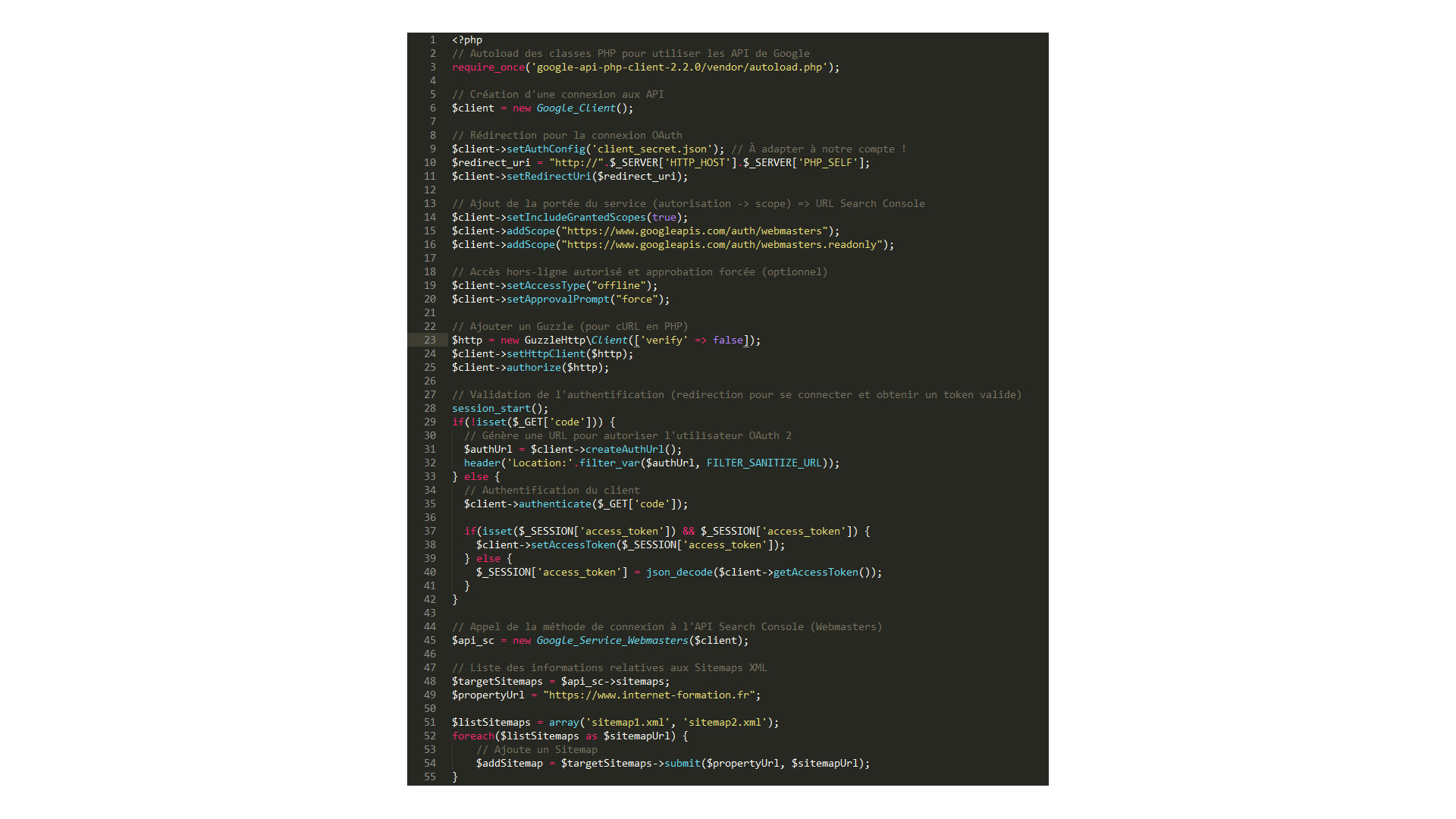 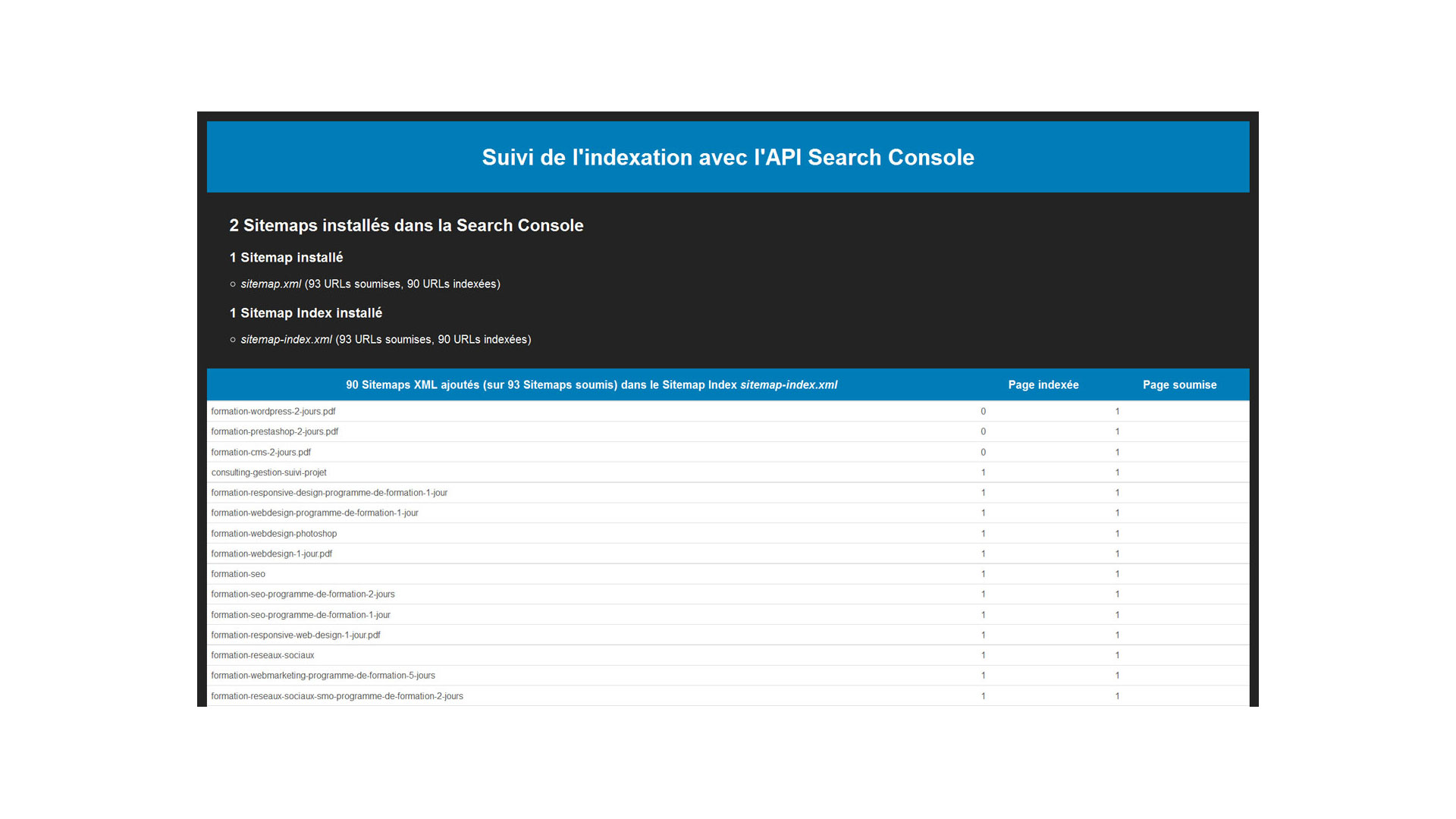 Au fait, BING existe encore…

Bing propose aussi des API intéressantes pour le SEO
https://azure.microsoft.com/en-us/services/cognitive-services/directory/search/
https://www.bing.com/partners/developers

Trouvez la bibliothèque qui vous convient
https://docs.microsoft.com/fr-fr/azure/#pivot=sdkstools

Exemple de l’Api Bing webmaster…
Obtenir une clé d’API directement dans la console des Bing Webmaster Tools
https://msdn.microsoft.com/en-us/library/hh969349
Librairie en PHP par exemple : https://github.com/webjeyros/bing-webmaster-api
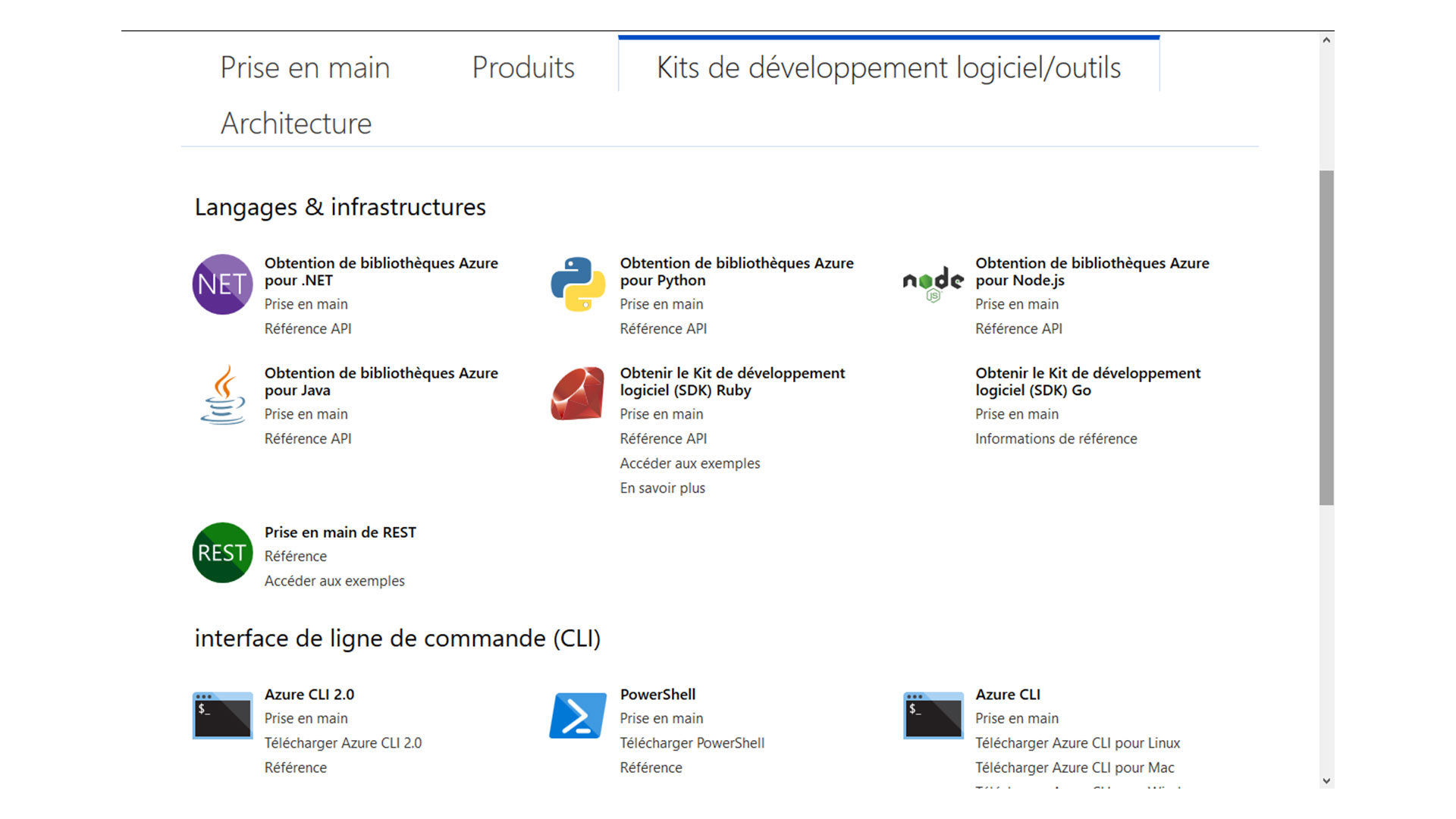 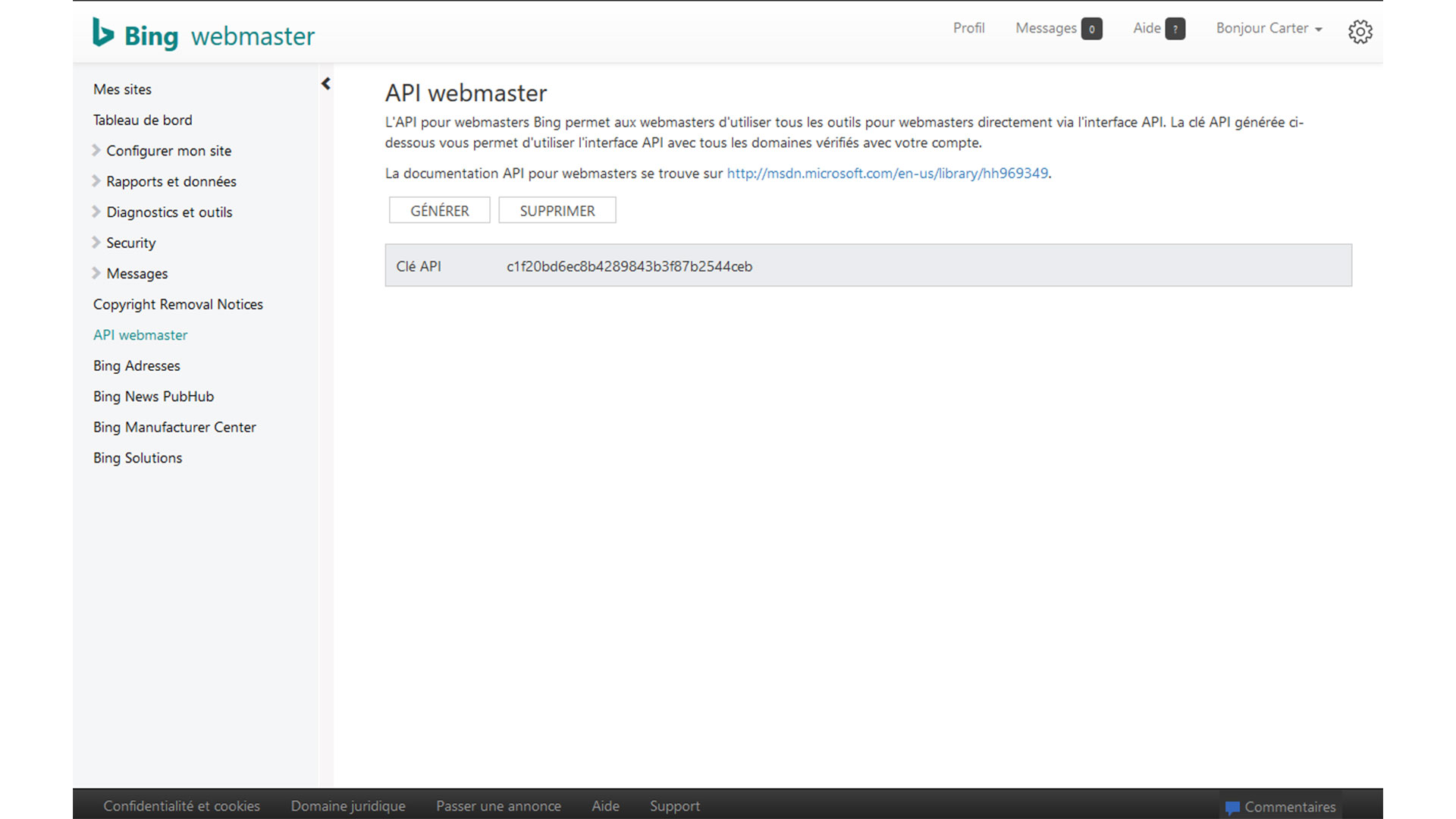 Faites des vocalises avec 
L’API DIALOG FLOW

Et si le SEO de demain se tournait (officiellement) vers le vocal ?
https://developers.google.com/machine-learning/crash-course/

Créez des skills/actions pour Google Home, etc.
https://developers.google.com/apis-explorer/#p/dialogflow/v2beta1/ 
Convertissez votre voix en texte…
https://console.cloud.google.com/apis/library/speech.googleapis.com/ (payant)
Créez des ChatBots pour Hangout avec Hangouts Chat API
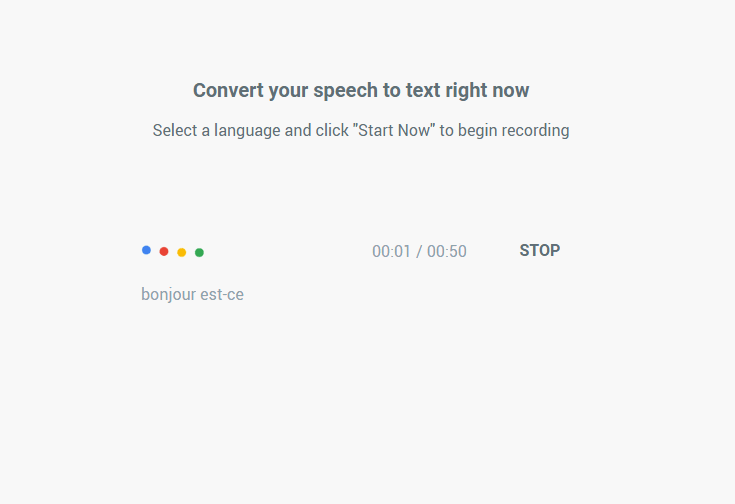 MERCI
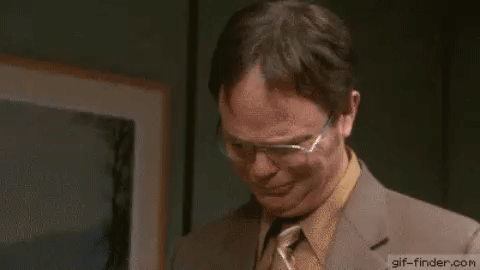 Gagnez un MUG SEO camp’us
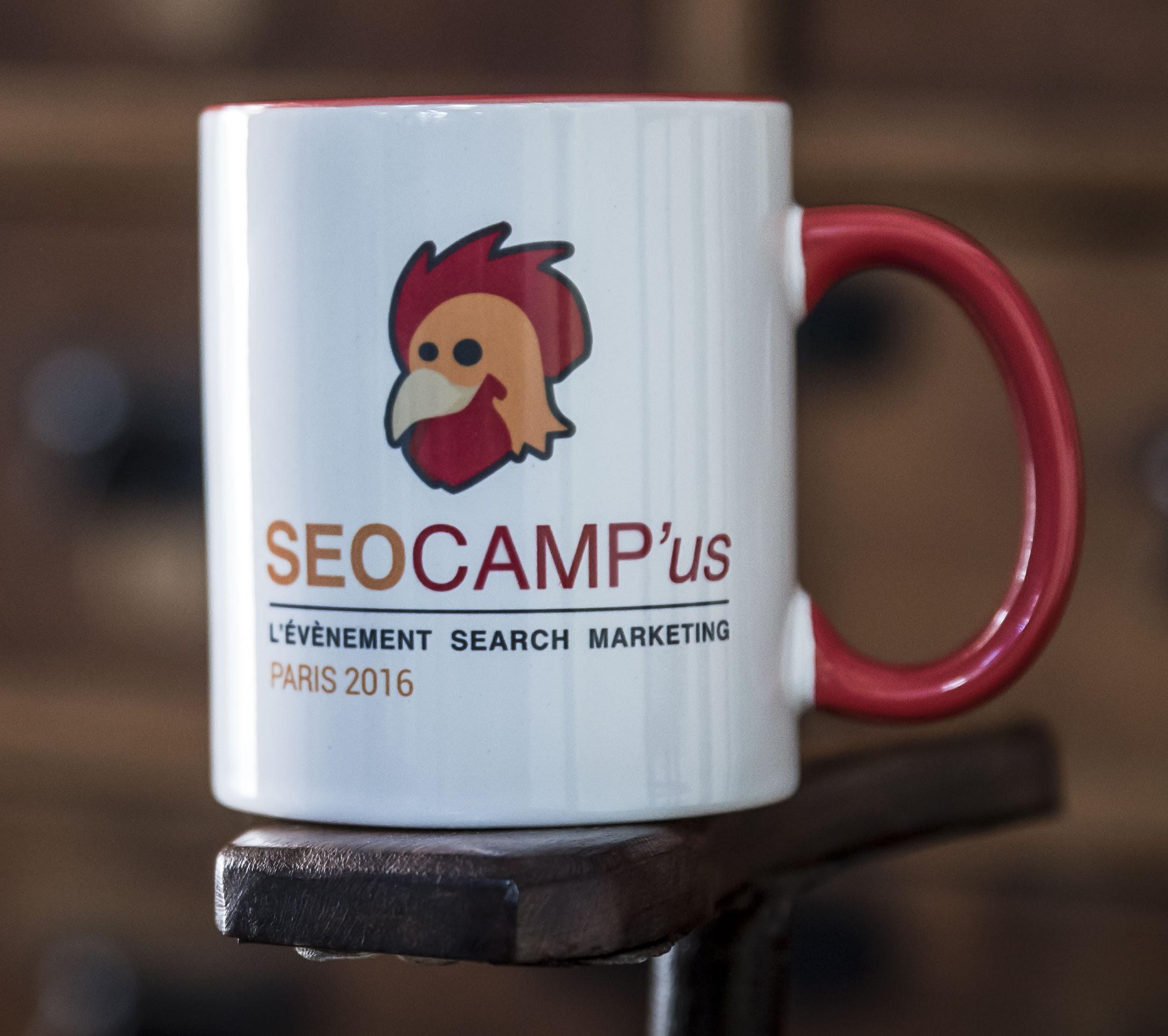 Combien d’API Google existe-t-il à ce jour (au minimum) ?

Question subsidiaire…
Quelles sont les 3 méthodes pour se connecter aux API de Google ?
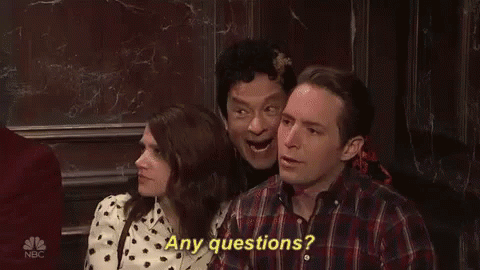 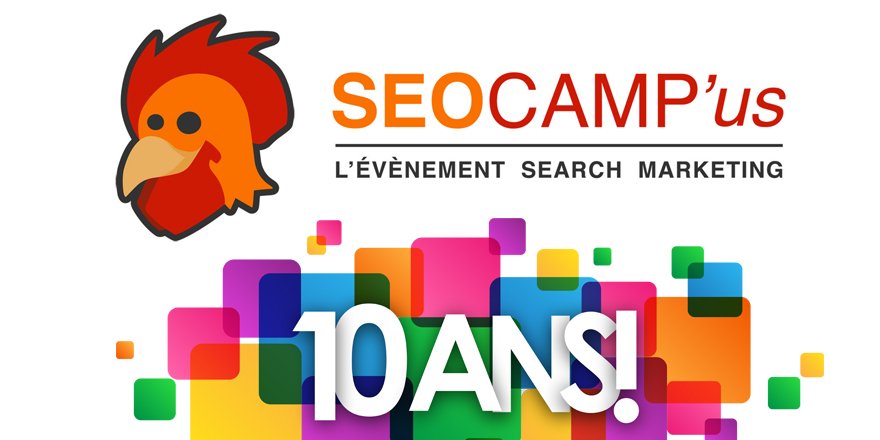 Avez-vous des QUESTIONS ?
Mathieu CHARTIER
   @Formation_web
https://www.internet-formation.fr
https://blog.internet-formation.fr
MERCI AUX SPONSORS
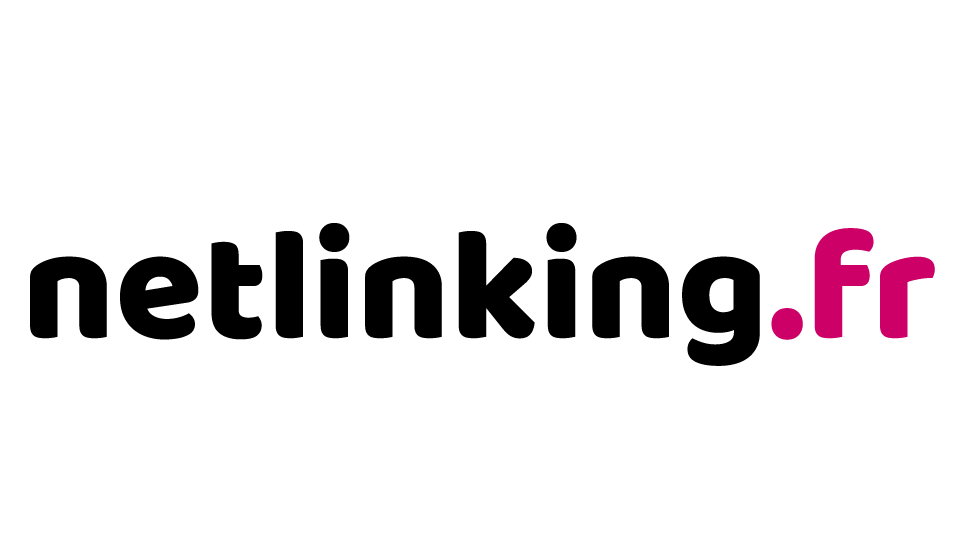 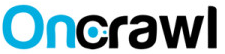 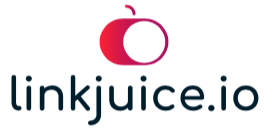 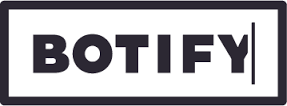 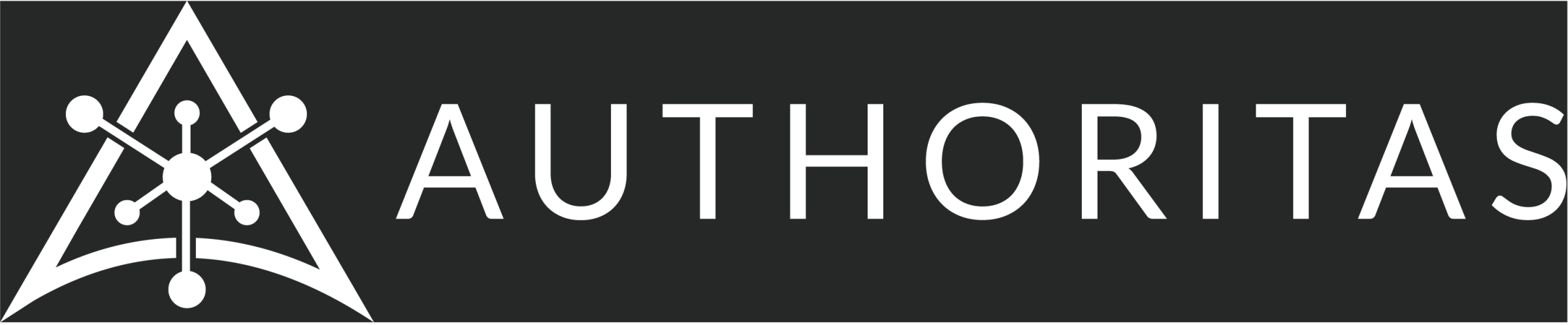 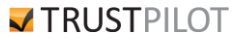 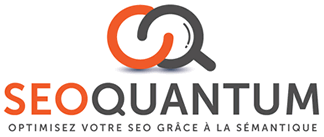 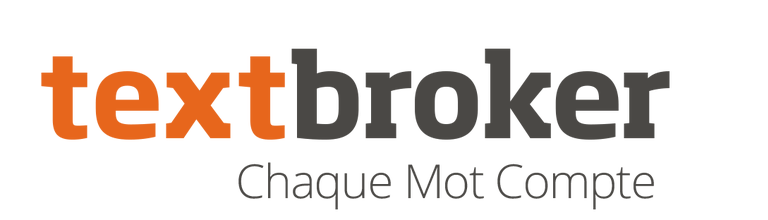 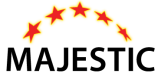 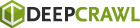 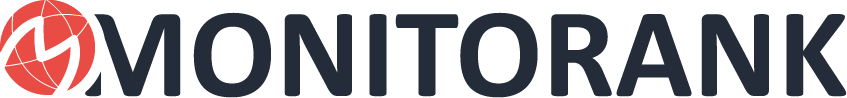 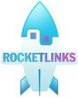 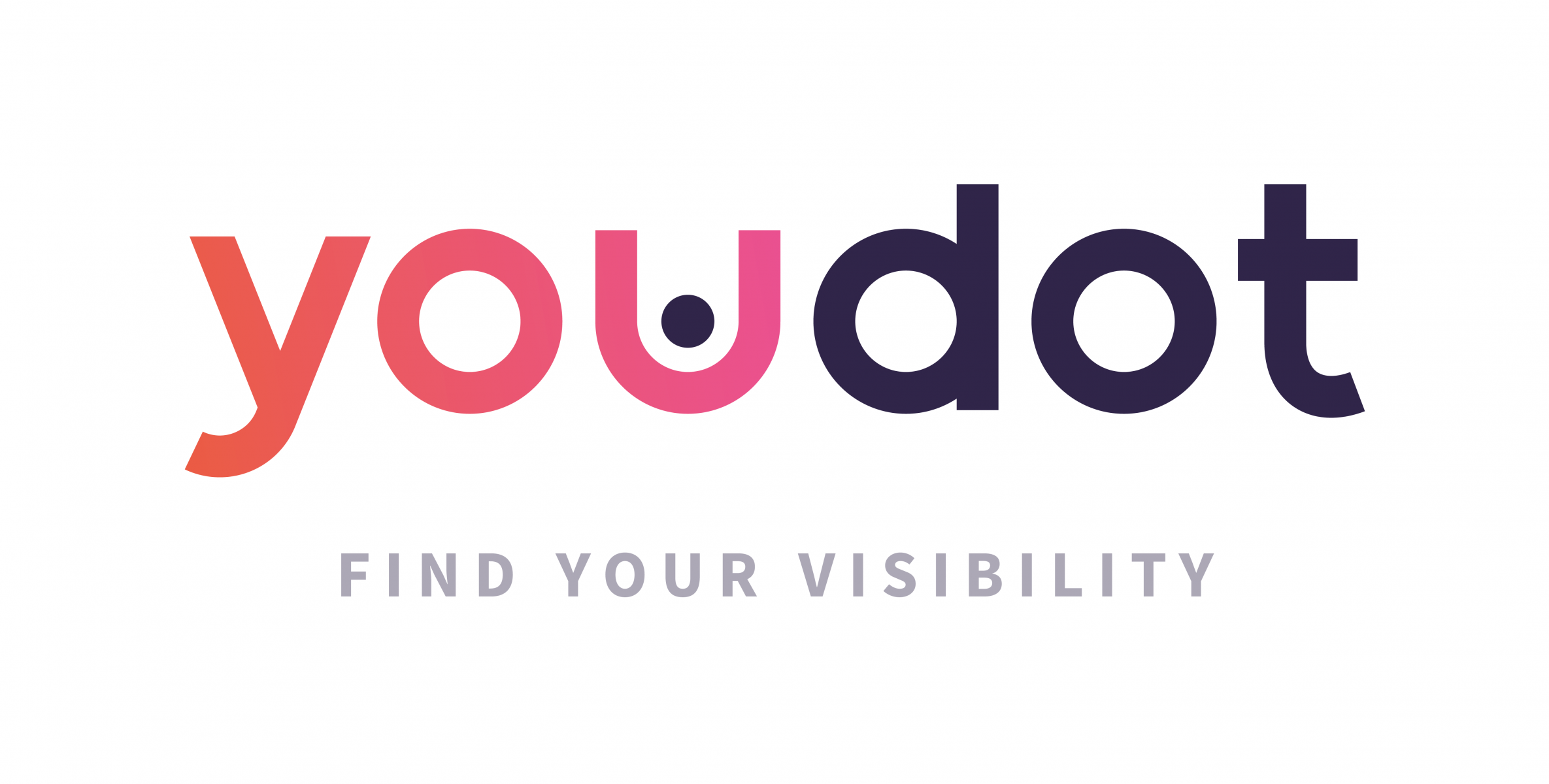 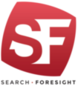 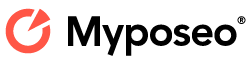 [Speaker Notes: Merci de placer ce slide à la fin de votre présentation]